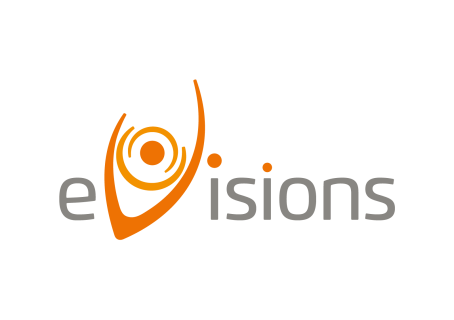 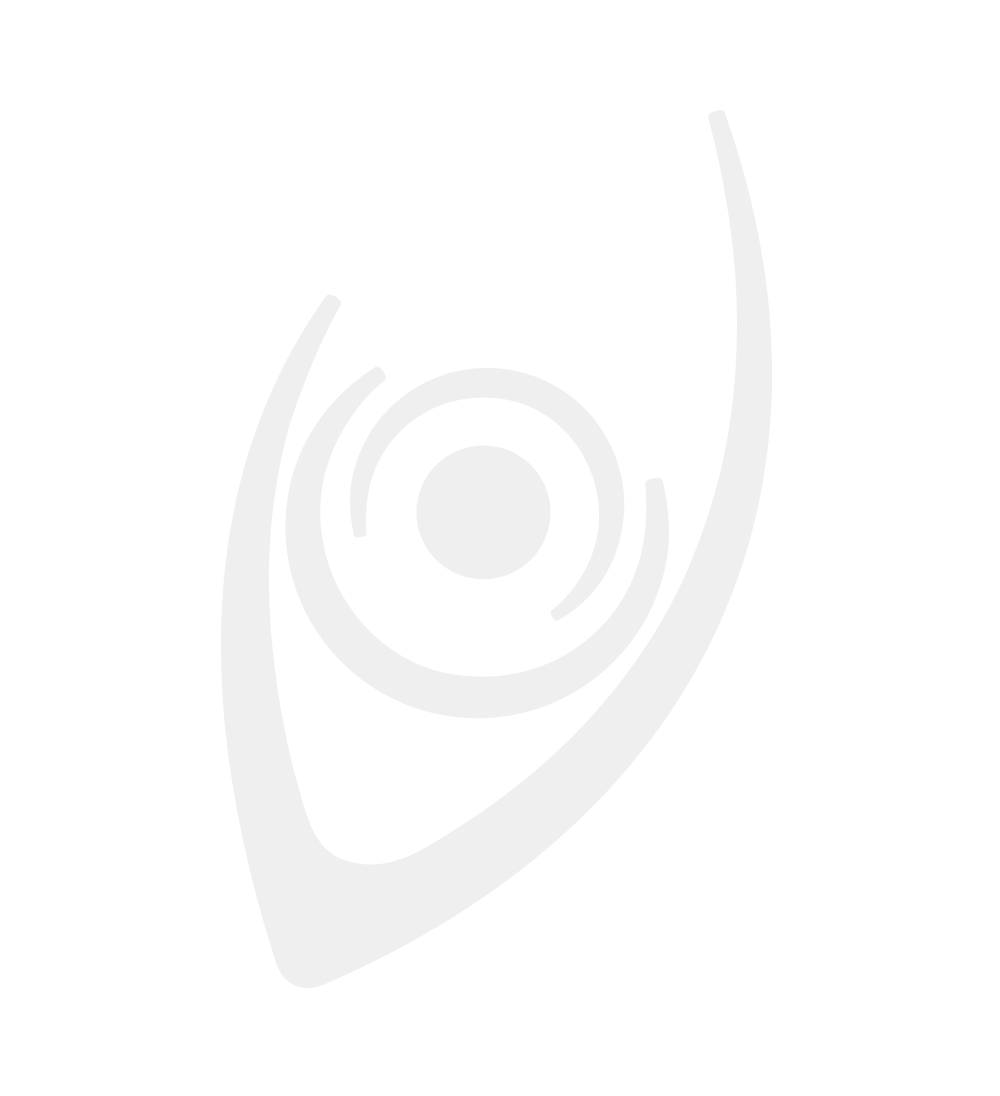 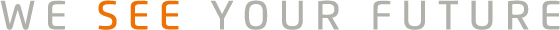 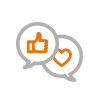 Hra – Poznej film podle emojis
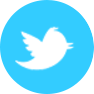 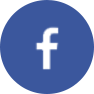 @evisions.advertising
evisions_advertising
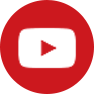 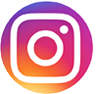 @eVisionscz
eVisions Advertising s.r.o.
eVisions Advertising s.r.o. | www.evisions.cz | info@evisions.cz | +420 775 606 637 | Prague Marina Jankovcova 1587/8A, Praha 7 – Holešovice
Popis
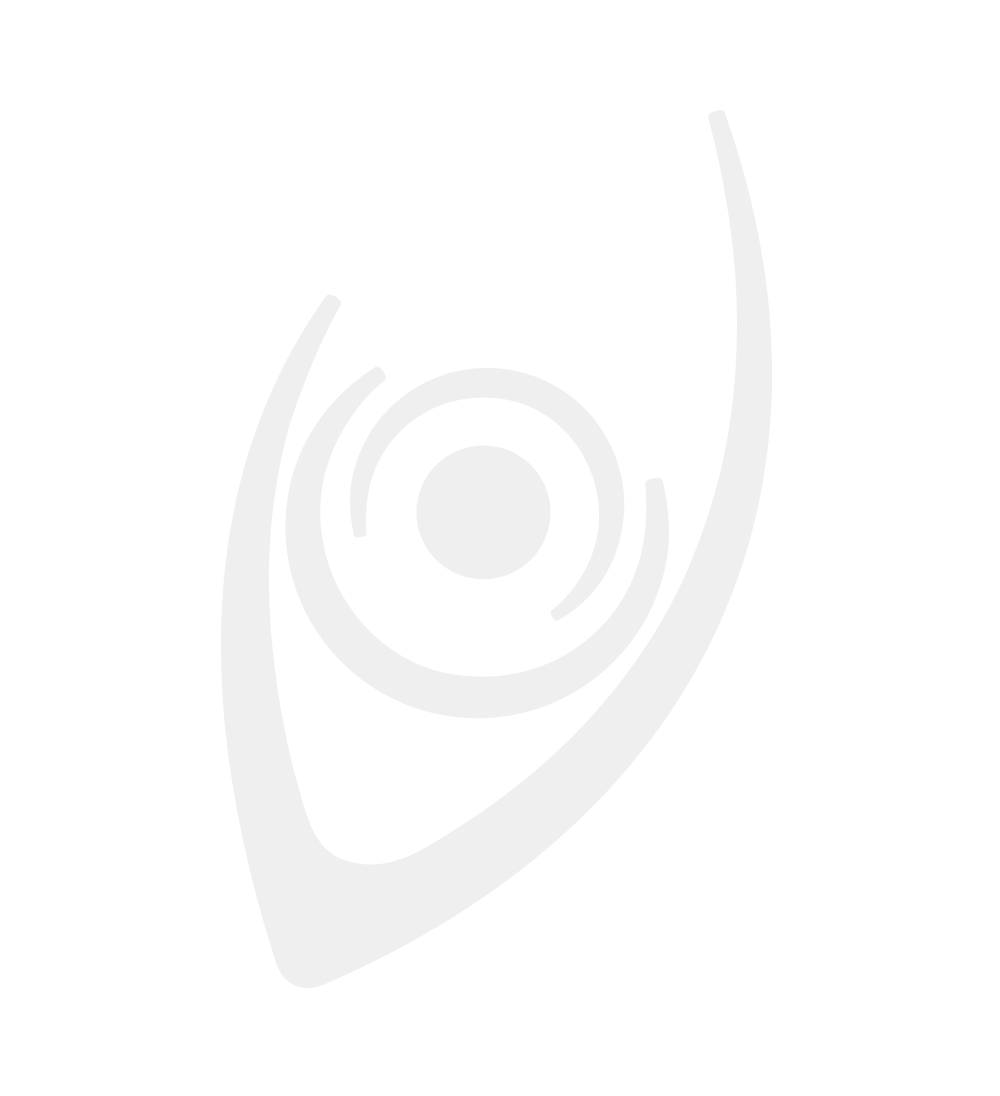 Pravidla hry – Každý slide prezentace bude popisovat jeden film. Uhádni který a odpověď napiš do chatu.
Cíl hry – Uhádni co nejvíce filmů a pobav se.
Poznej film podle emojis
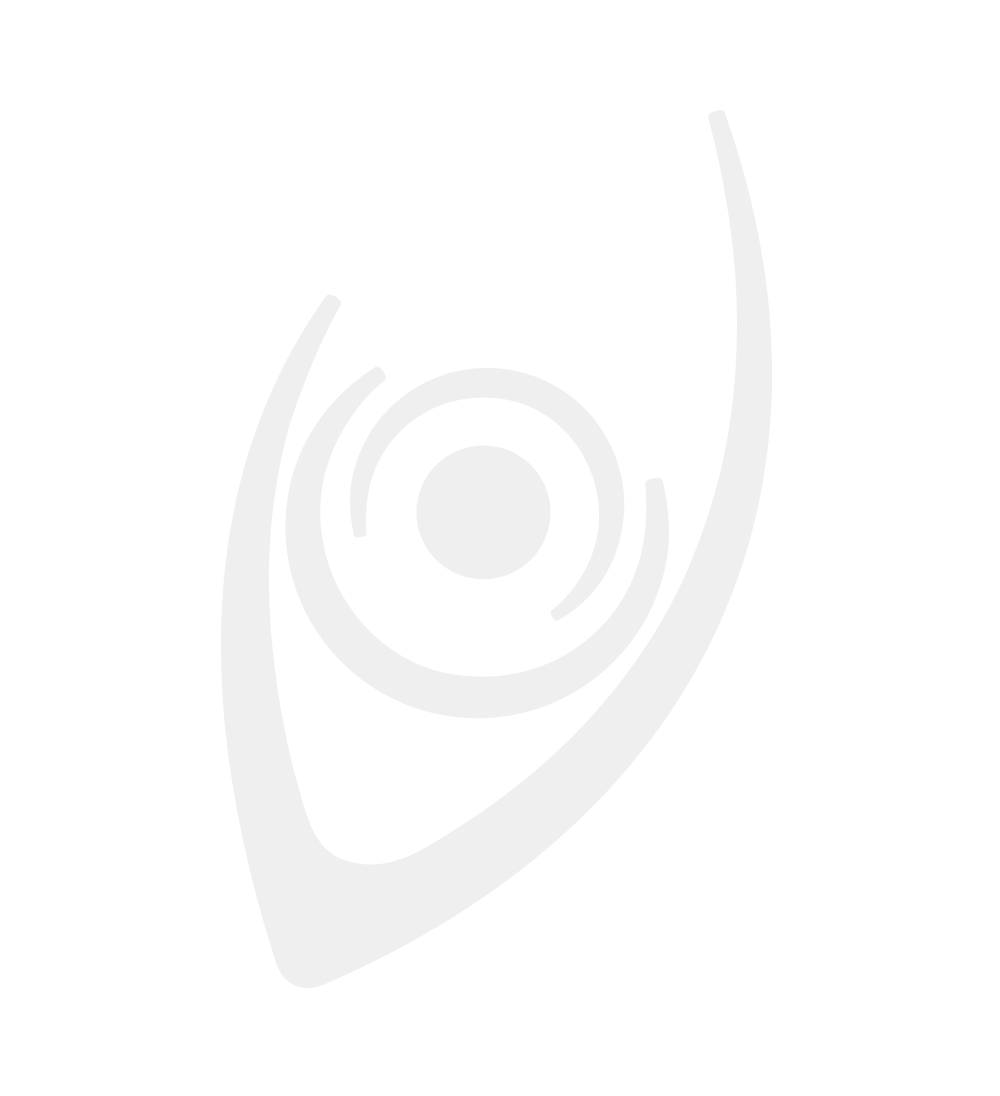 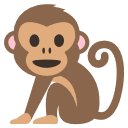 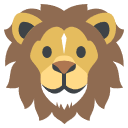 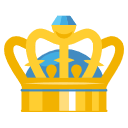 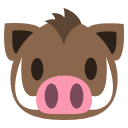 Lví král
[Speaker Notes: V případě jakýchkoliv dotazů, přáních a tužeb nás neváhejte kontaktovat.]
Poznej film podle emojis
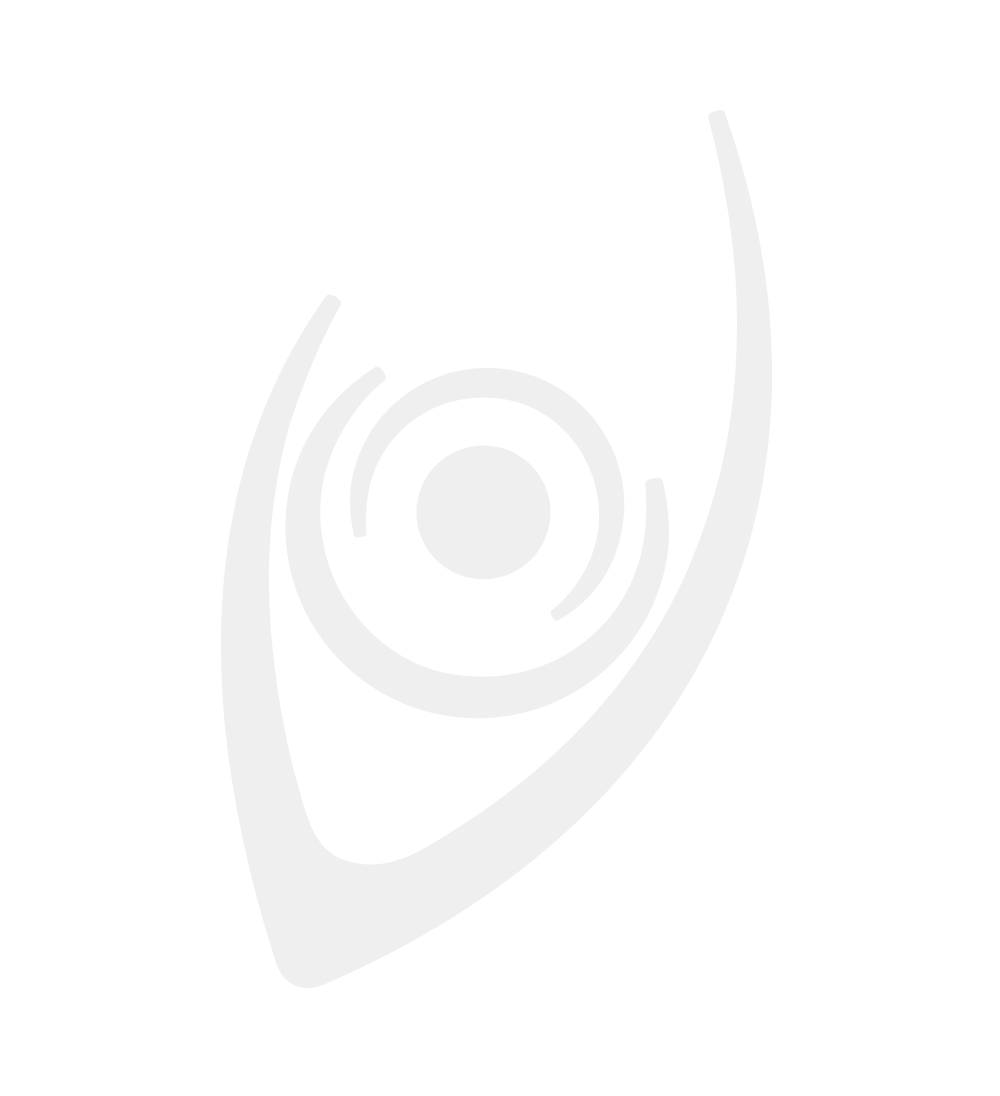 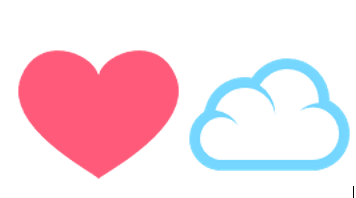 Láska nebeská
[Speaker Notes: V případě jakýchkoliv dotazů, přáních a tužeb nás neváhejte kontaktovat.]
Poznej film podle emojis
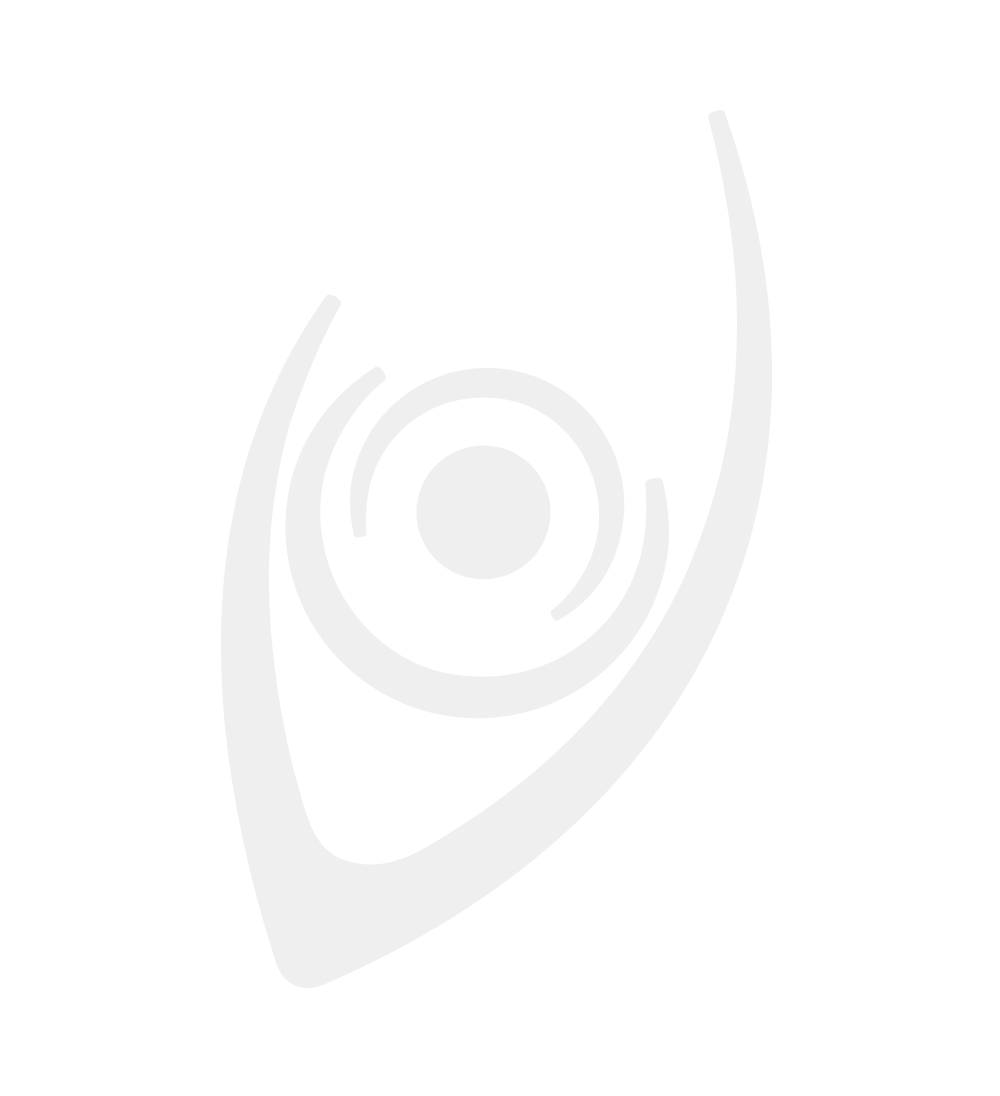 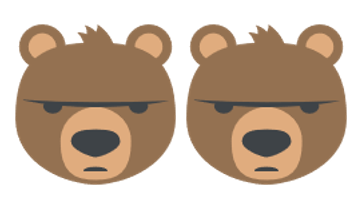 Medvědí bratři
[Speaker Notes: V případě jakýchkoliv dotazů, přáních a tužeb nás neváhejte kontaktovat.]
Poznej film podle emojis
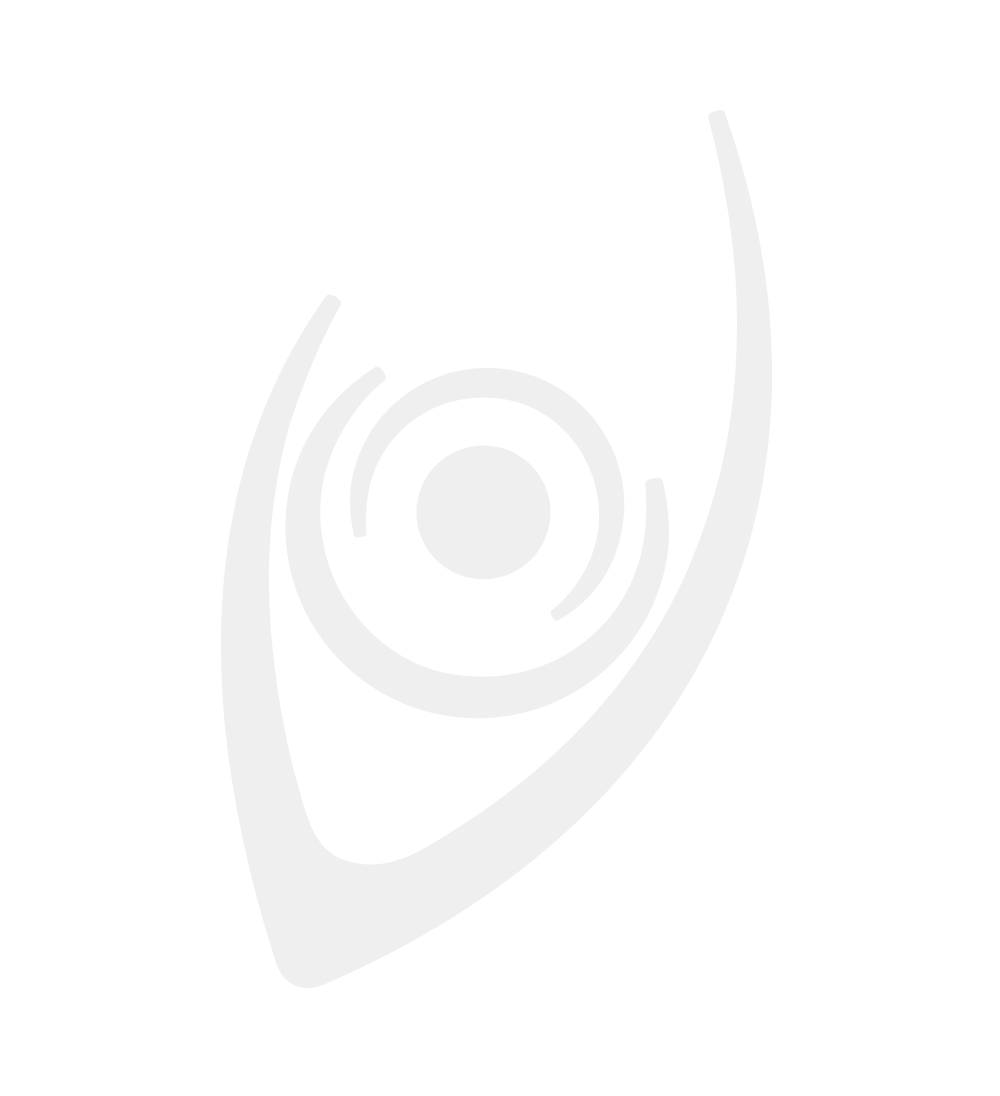 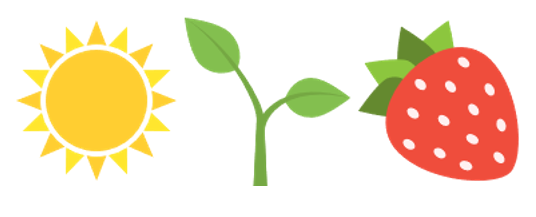 Slunce, seno, jahody
[Speaker Notes: V případě jakýchkoliv dotazů, přáních a tužeb nás neváhejte kontaktovat.]
Poznej film podle emojis
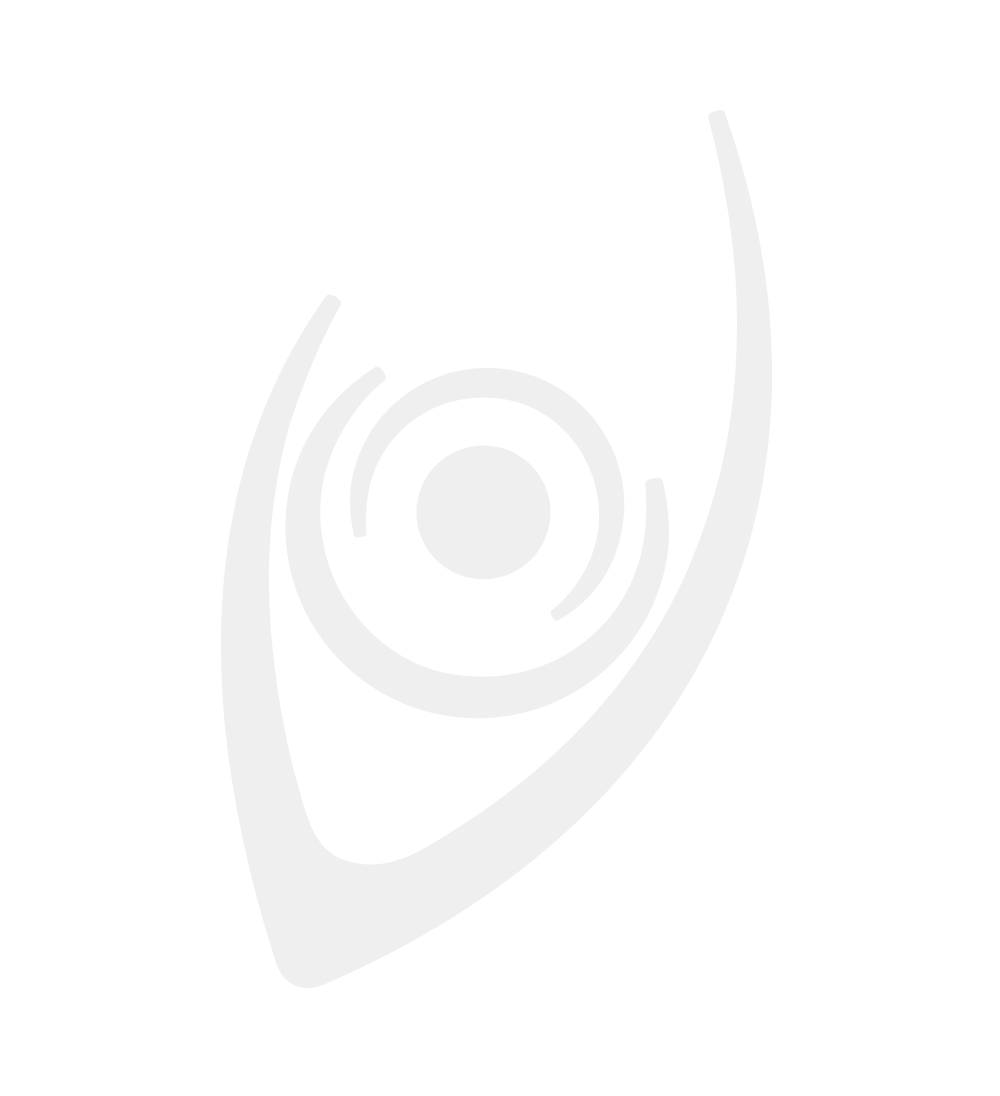 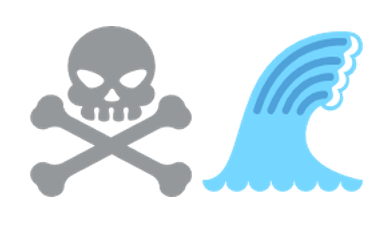 Piráti z Karibiku
[Speaker Notes: V případě jakýchkoliv dotazů, přáních a tužeb nás neváhejte kontaktovat.]
Poznej film podle emojis
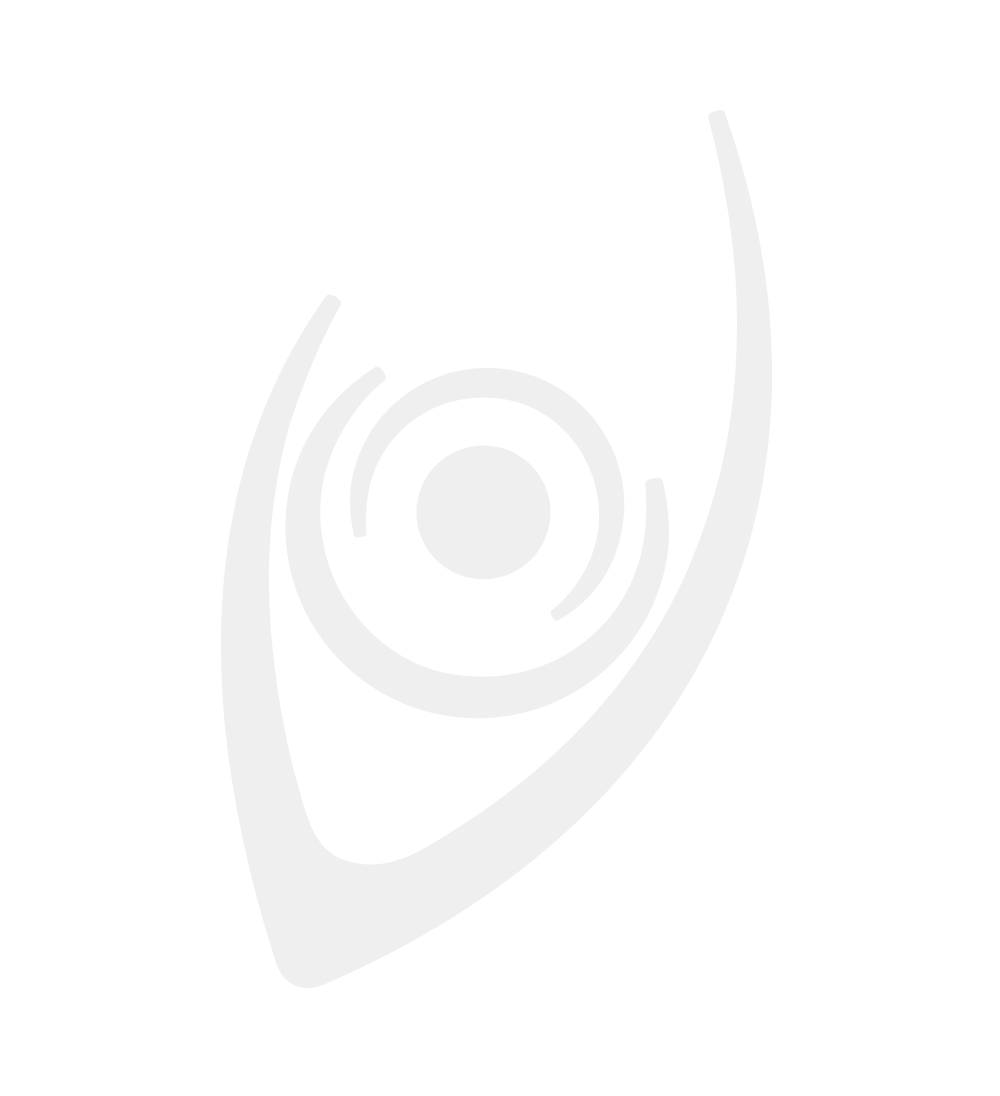 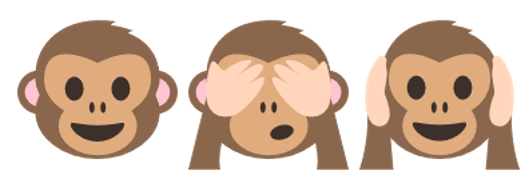 Planeta opic
[Speaker Notes: V případě jakýchkoliv dotazů, přáních a tužeb nás neváhejte kontaktovat.]
Poznej film podle emojis
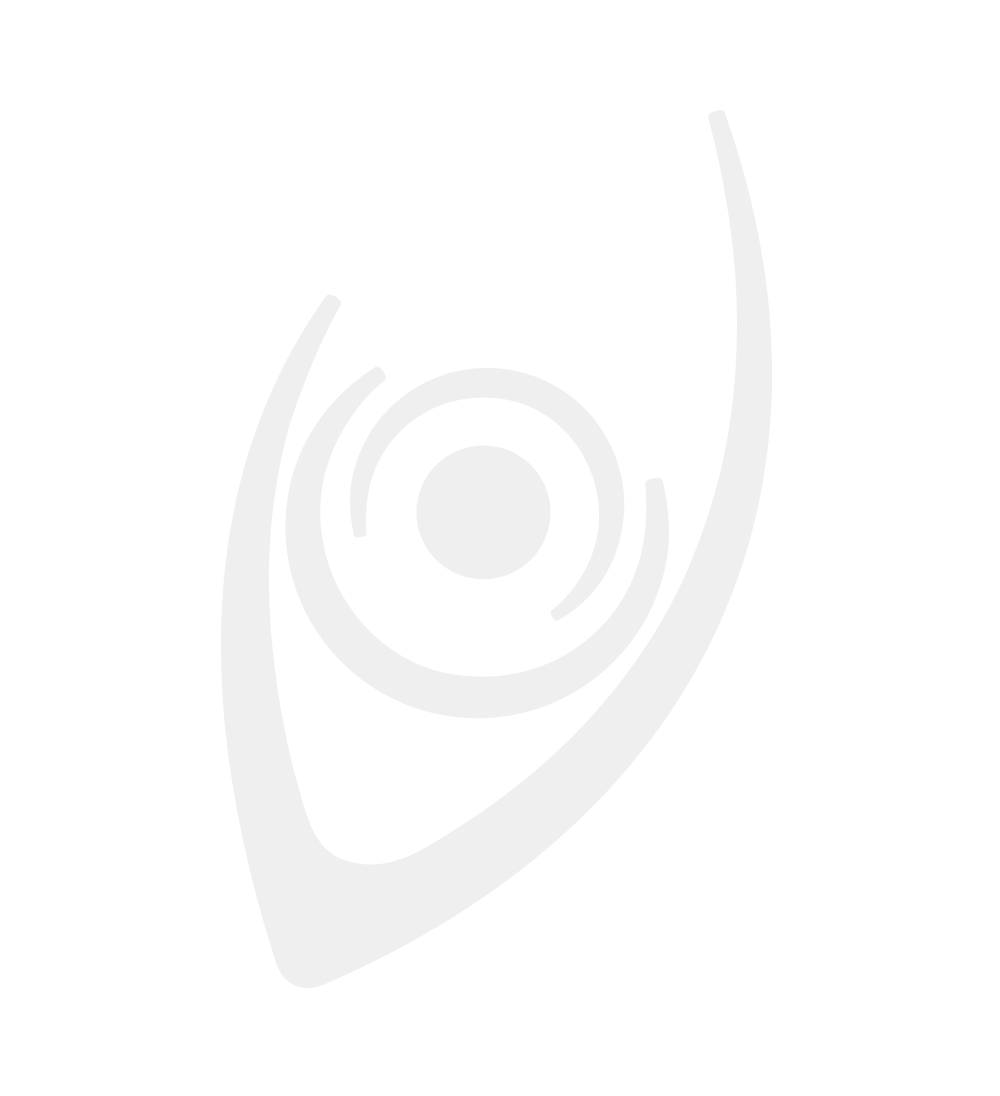 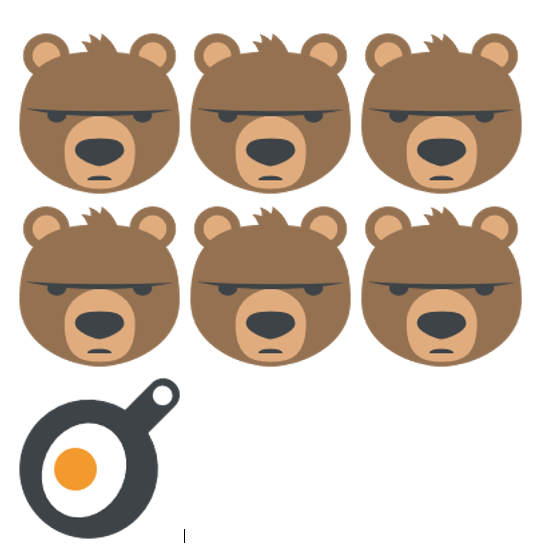 Šest medvědů s Cibulkou
[Speaker Notes: V případě jakýchkoliv dotazů, přáních a tužeb nás neváhejte kontaktovat.]
Poznej film podle emojis
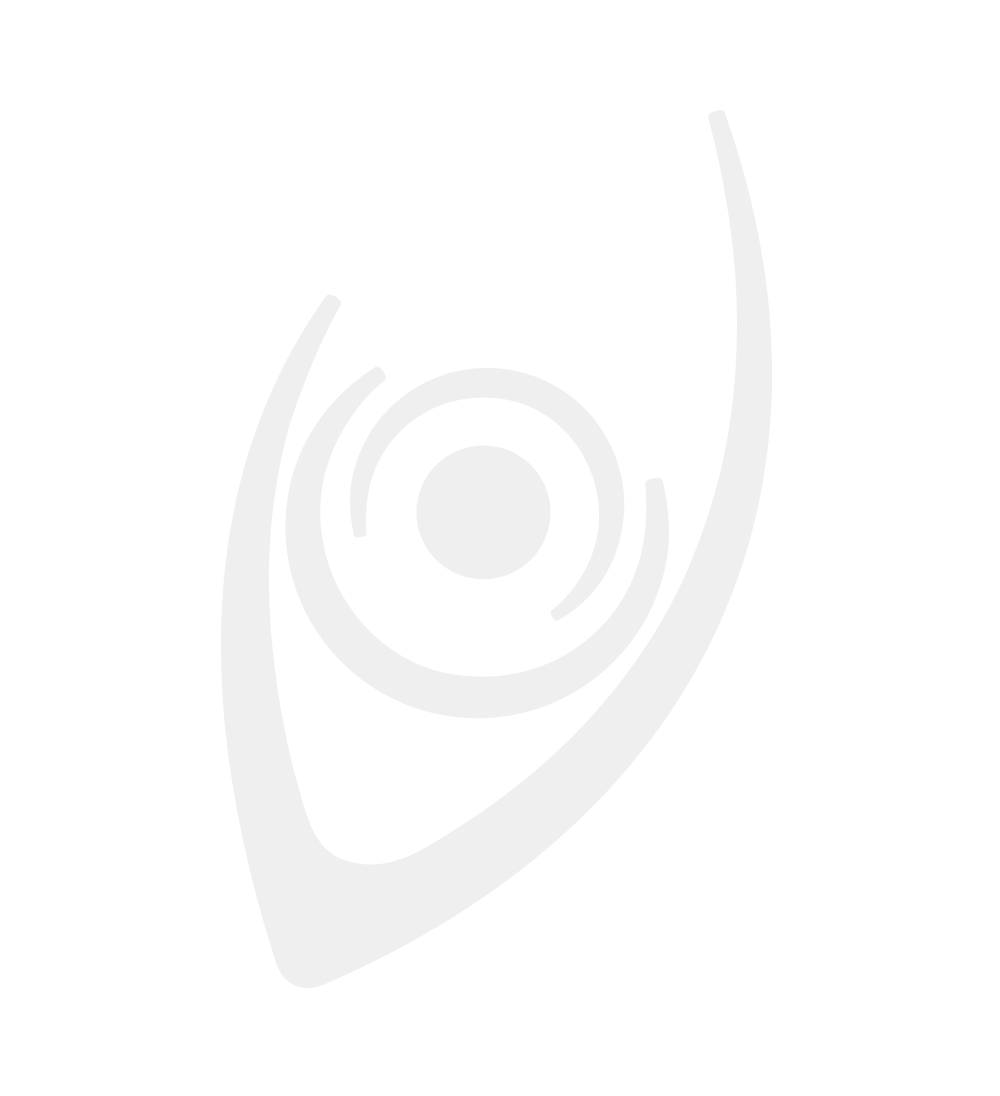 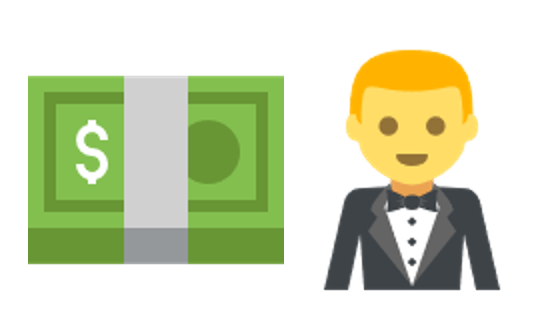 Vrchní, prchni!
[Speaker Notes: V případě jakýchkoliv dotazů, přáních a tužeb nás neváhejte kontaktovat.]
Poznej film podle emojis
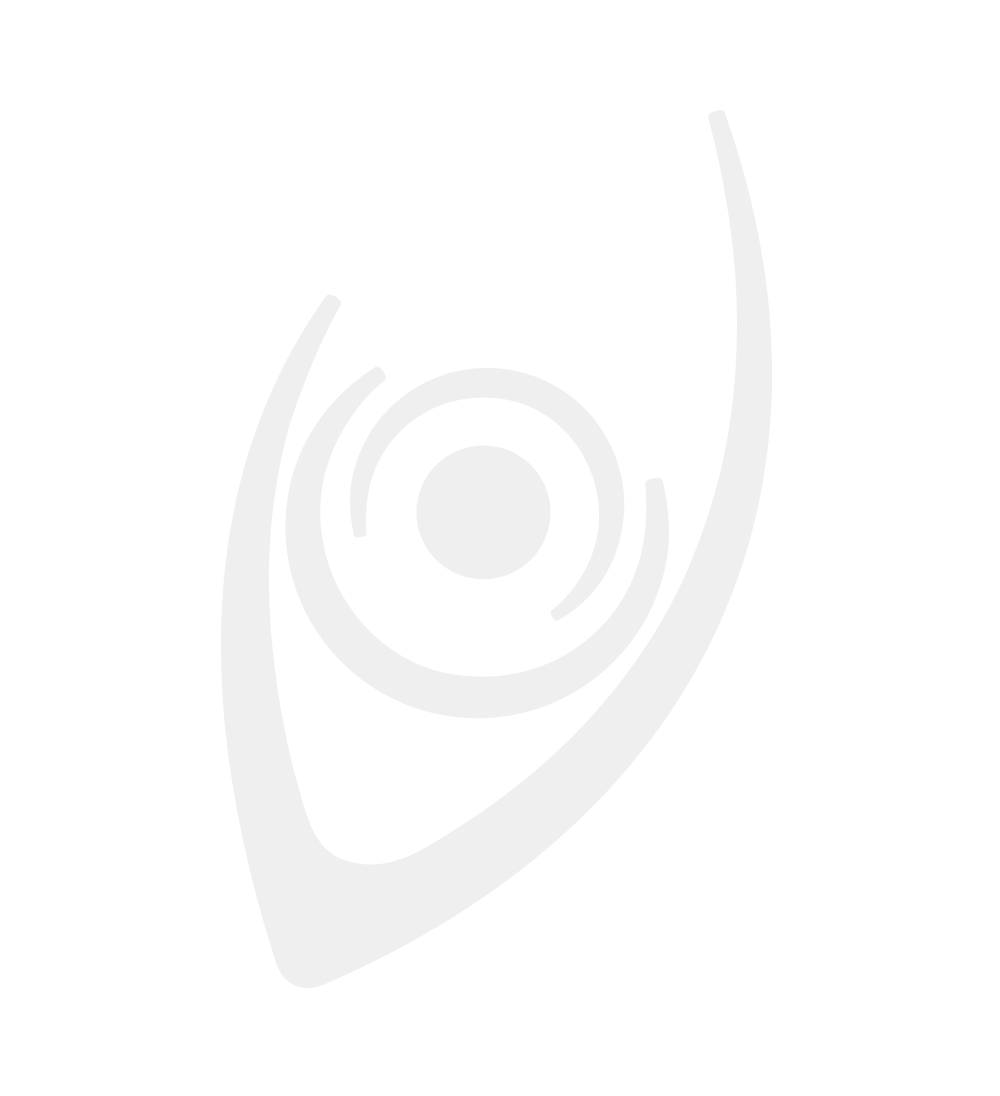 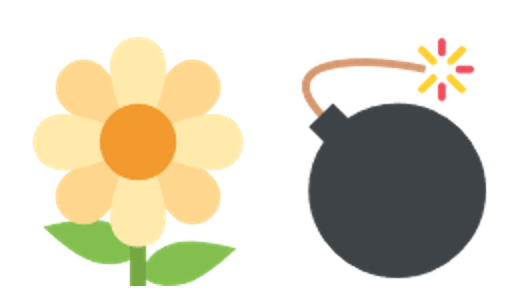 Trhala fialky dynamitem
[Speaker Notes: V případě jakýchkoliv dotazů, přáních a tužeb nás neváhejte kontaktovat.]
Poznej film podle emojis
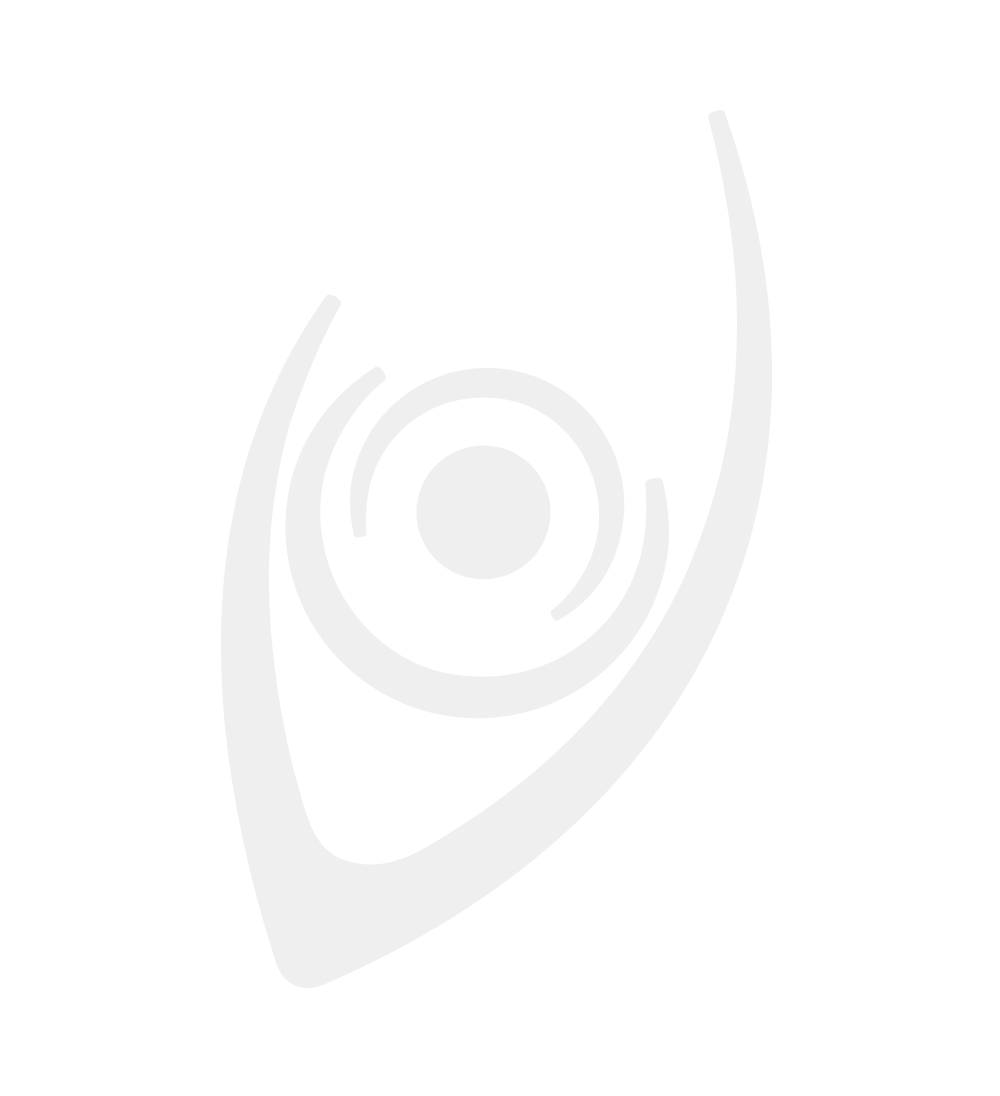 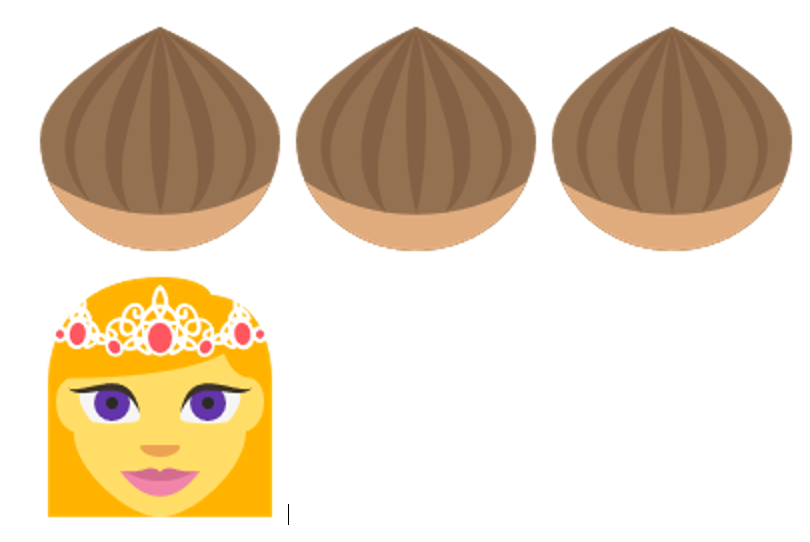 Tři oříšky pro Popelku
[Speaker Notes: V případě jakýchkoliv dotazů, přáních a tužeb nás neváhejte kontaktovat.]
Poznej film podle emojis
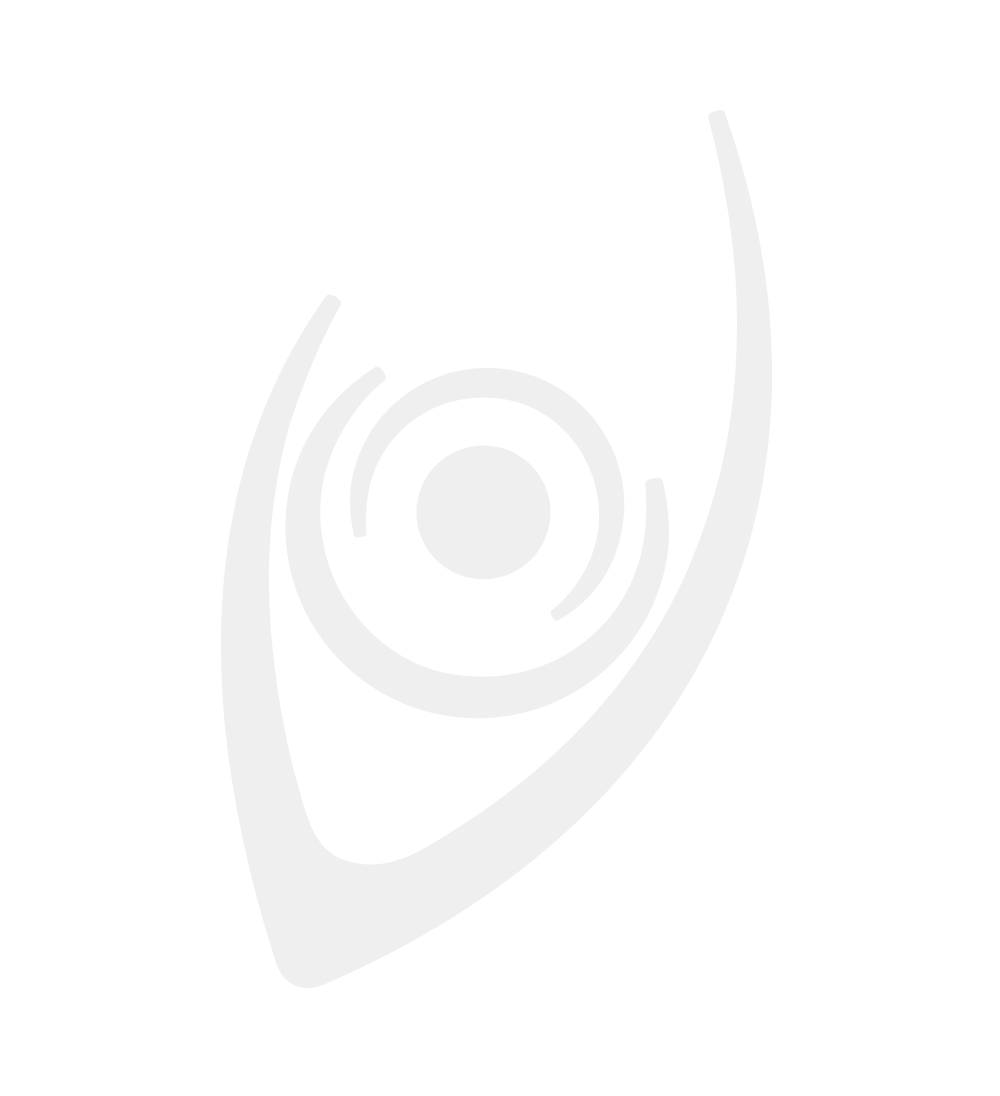 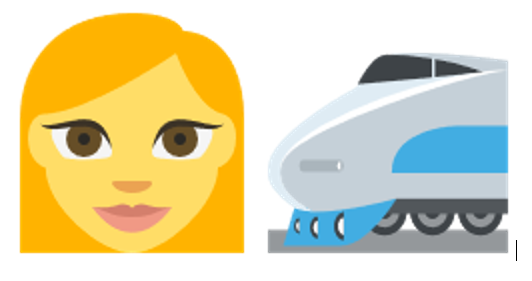 Dívka ve vlaku
[Speaker Notes: V případě jakýchkoliv dotazů, přáních a tužeb nás neváhejte kontaktovat.]
Poznej film podle emojis
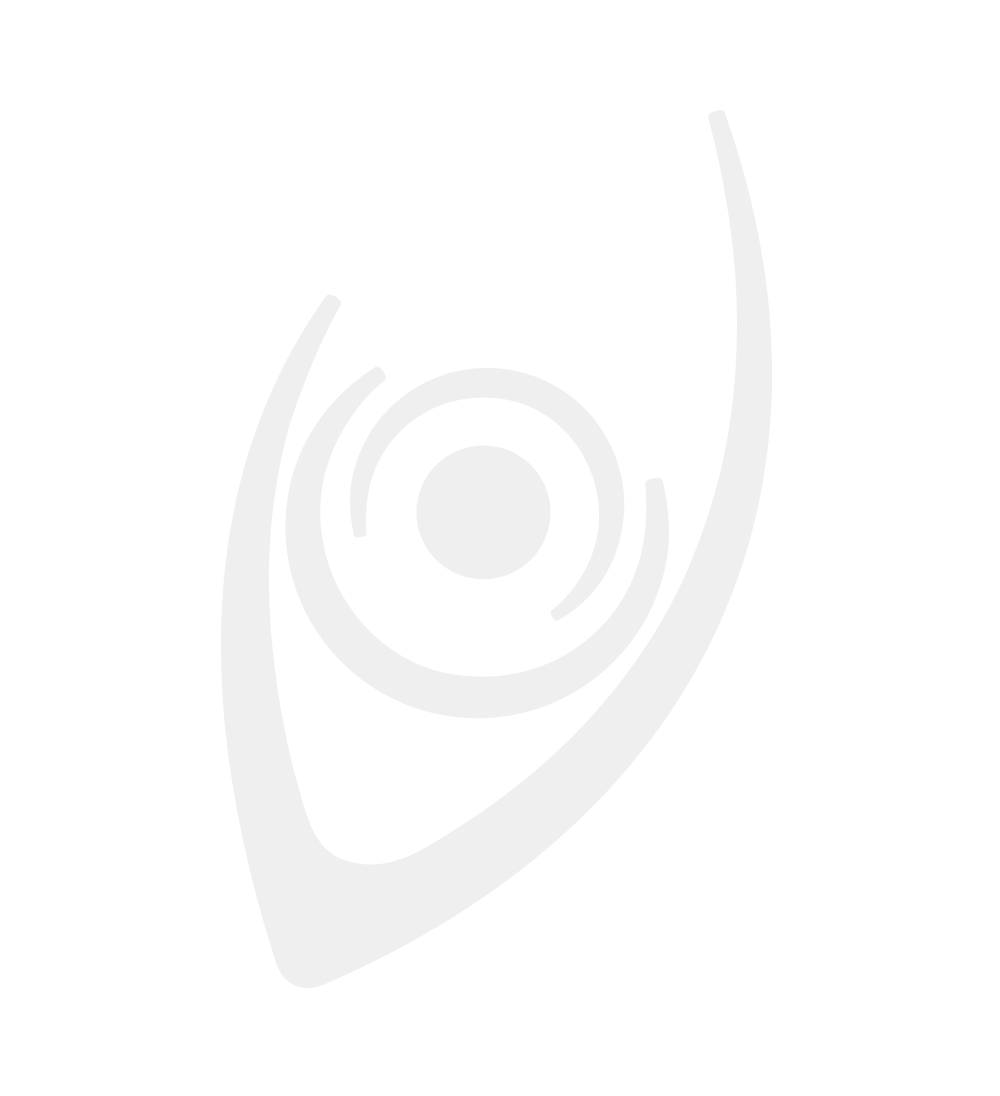 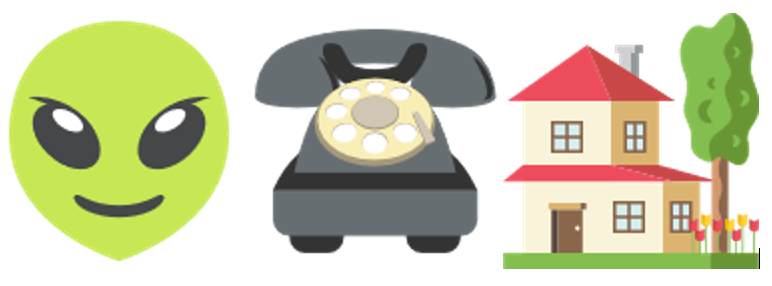 E.T. - Mimozemšťan
[Speaker Notes: V případě jakýchkoliv dotazů, přáních a tužeb nás neváhejte kontaktovat.]
Poznej film podle emojis
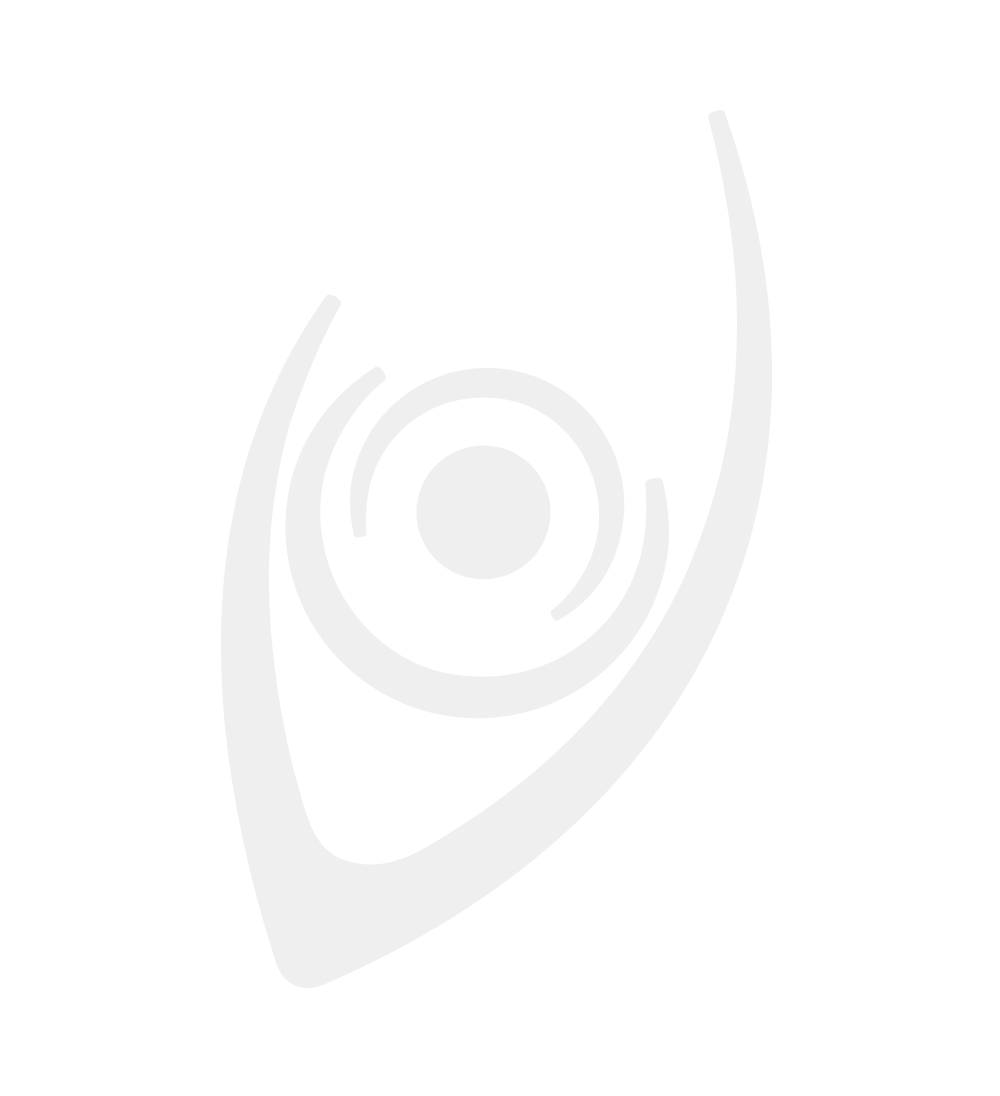 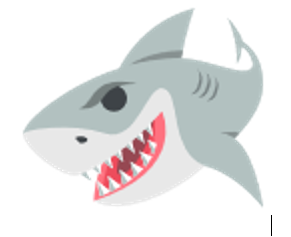 Čelisti
[Speaker Notes: V případě jakýchkoliv dotazů, přáních a tužeb nás neváhejte kontaktovat.]
Poznej film podle emojis
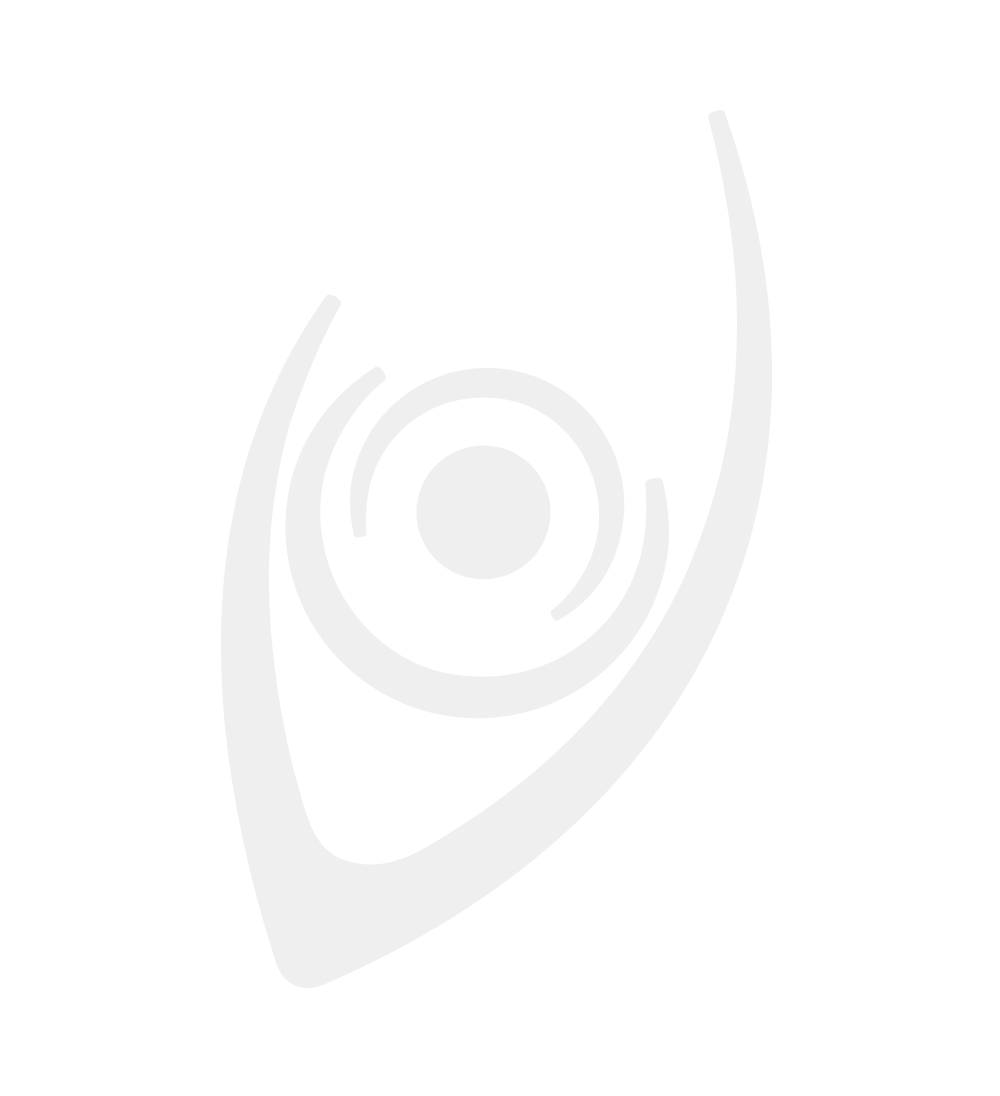 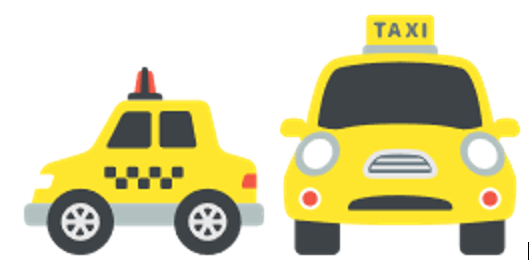 Taxi, taxi
[Speaker Notes: V případě jakýchkoliv dotazů, přáních a tužeb nás neváhejte kontaktovat.]
Poznej film podle emojis
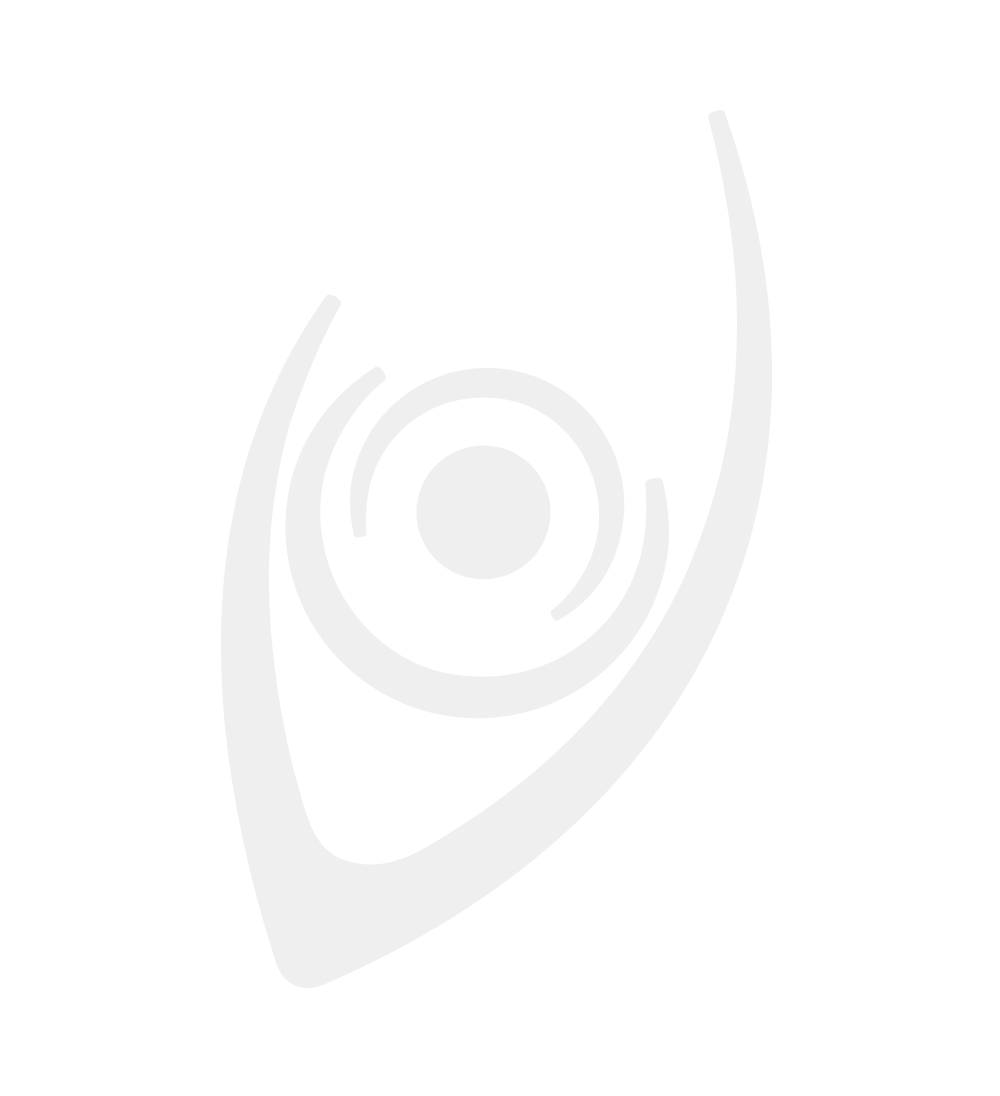 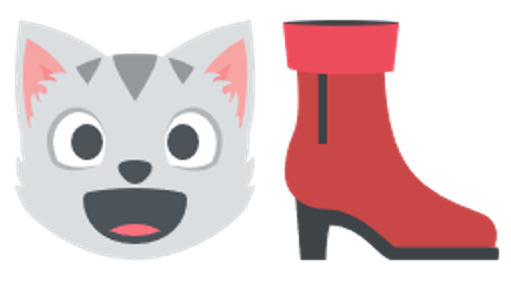 Kocour v botách
[Speaker Notes: V případě jakýchkoliv dotazů, přáních a tužeb nás neváhejte kontaktovat.]
Poznej film podle emojis
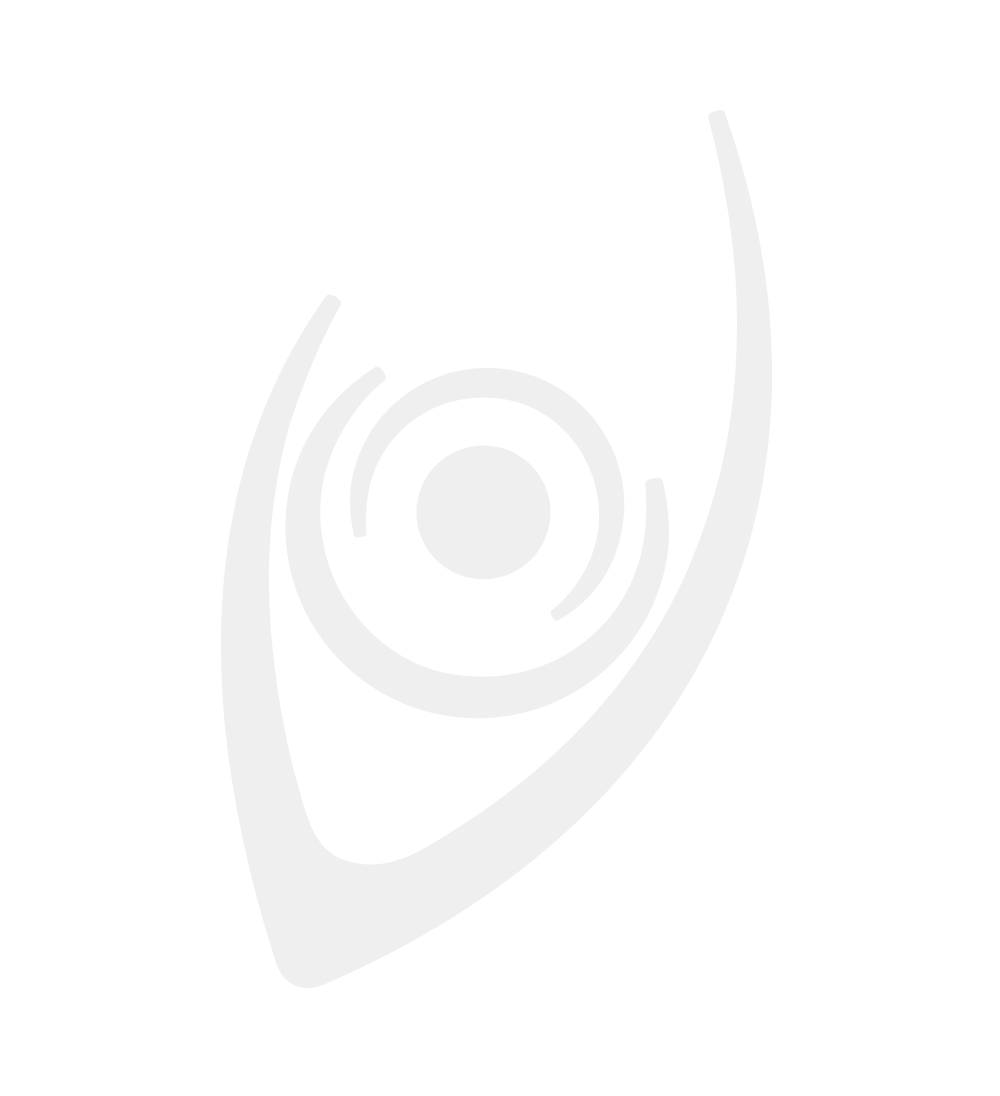 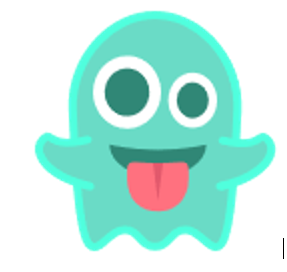 Duch
[Speaker Notes: V případě jakýchkoliv dotazů, přáních a tužeb nás neváhejte kontaktovat.]
Poznej film podle emojis
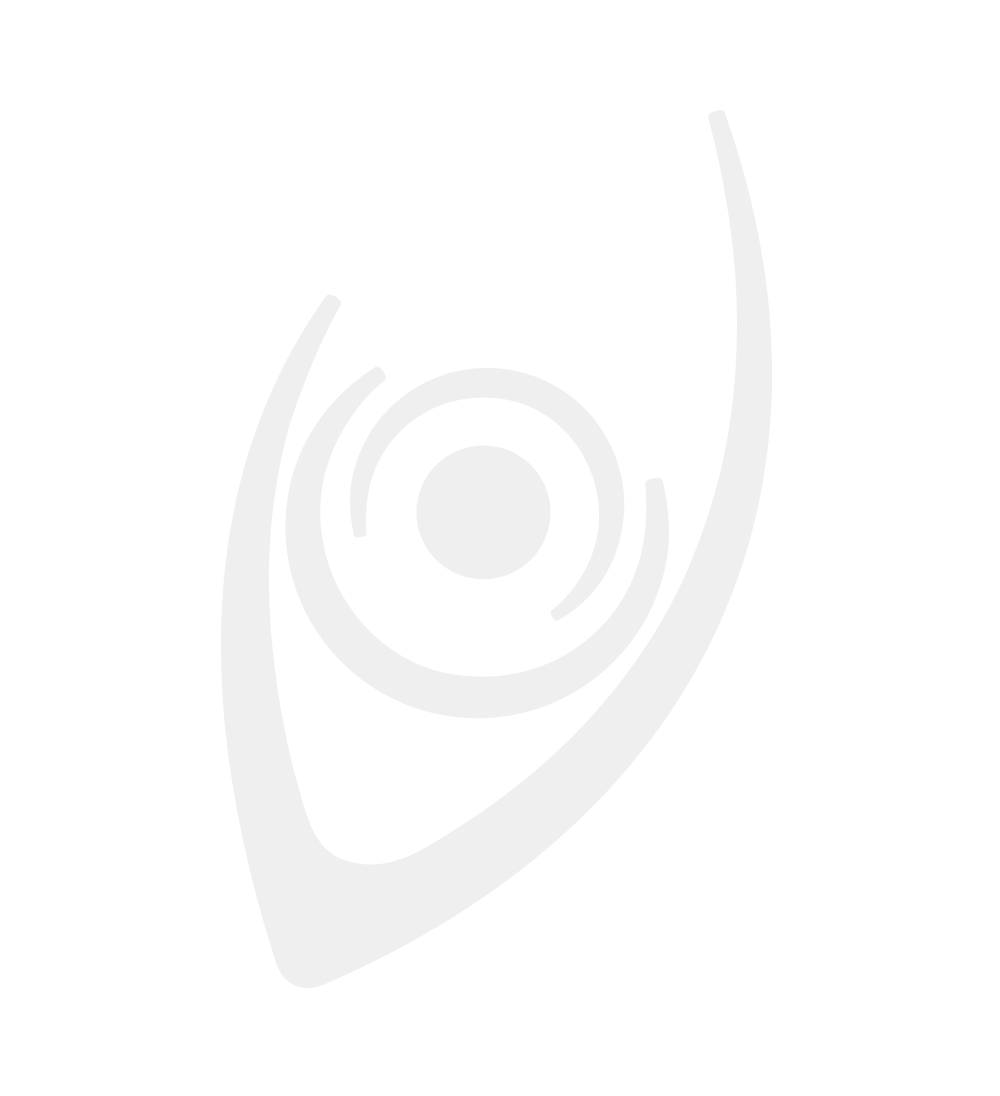 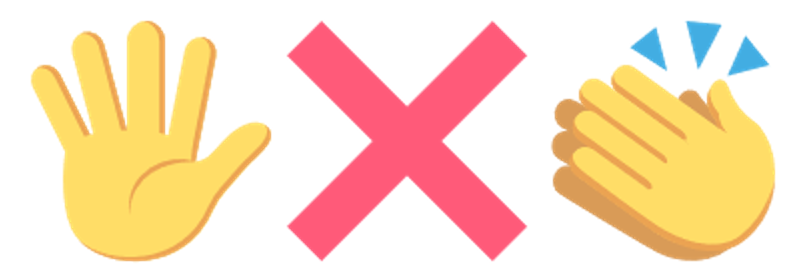 Jedna ruka netleská
[Speaker Notes: V případě jakýchkoliv dotazů, přáních a tužeb nás neváhejte kontaktovat.]
Poznej film podle emojis
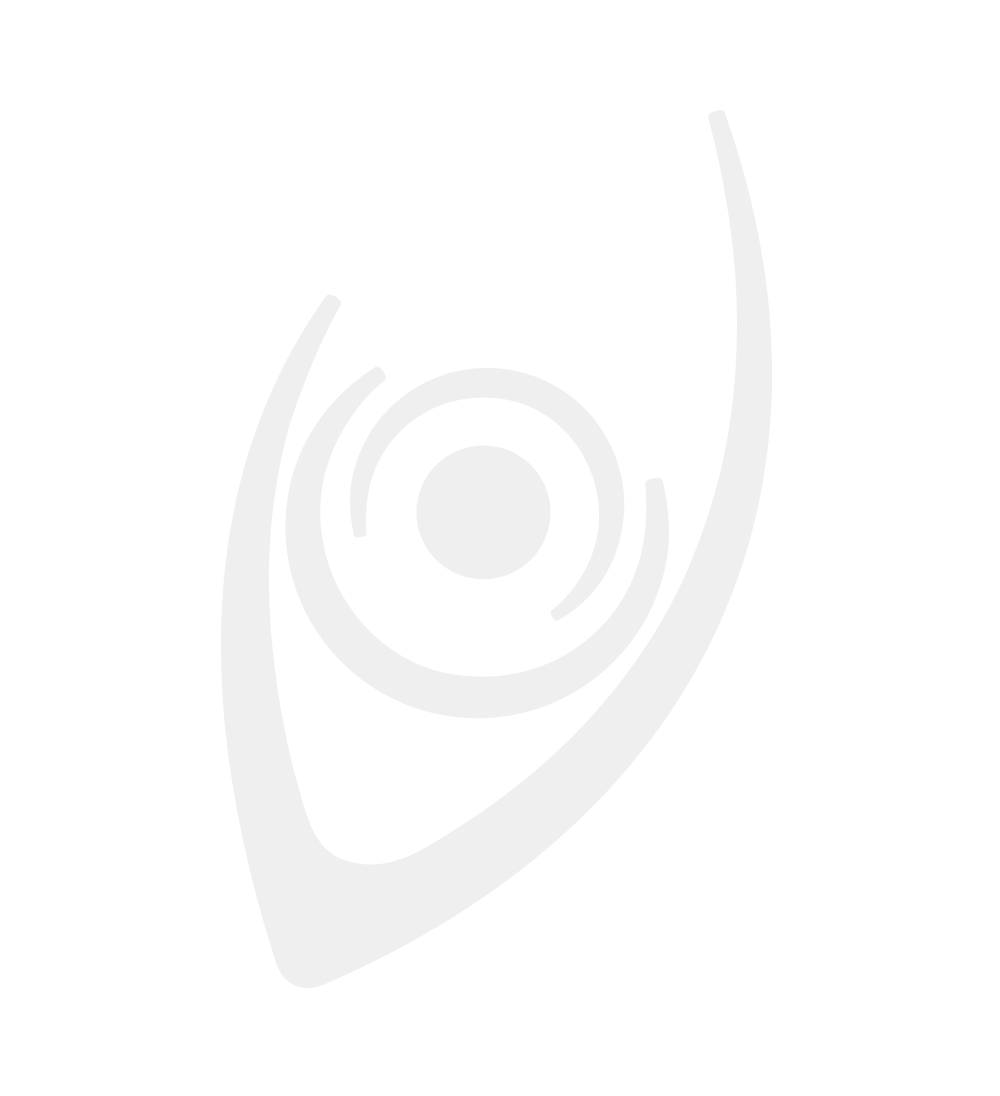 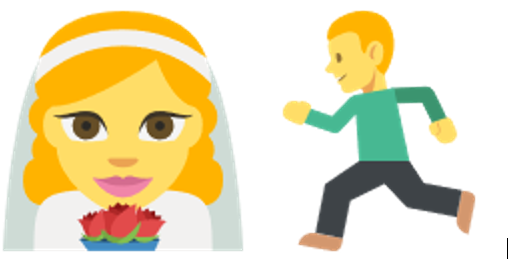 Nevěsta na útěku
[Speaker Notes: V případě jakýchkoliv dotazů, přáních a tužeb nás neváhejte kontaktovat.]
Poznej film podle emojis
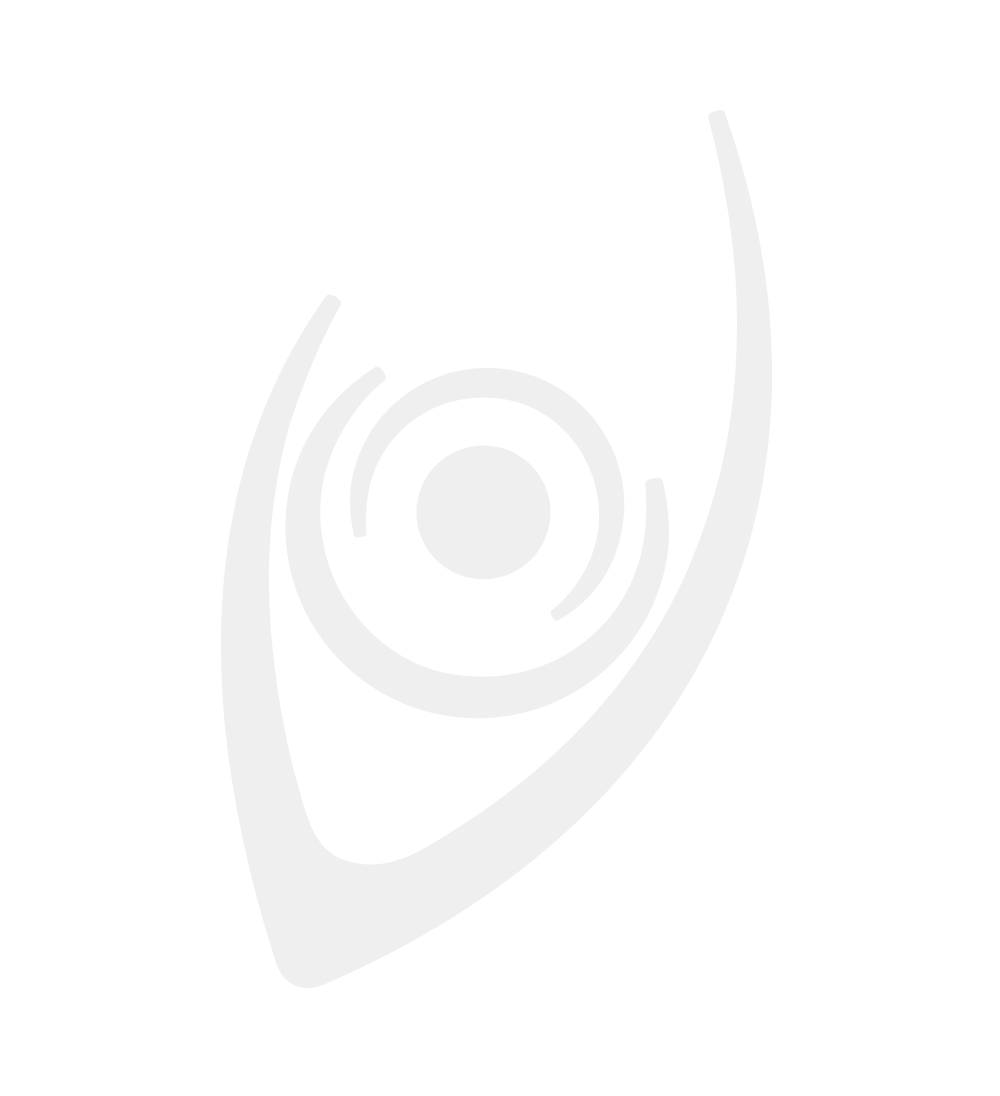 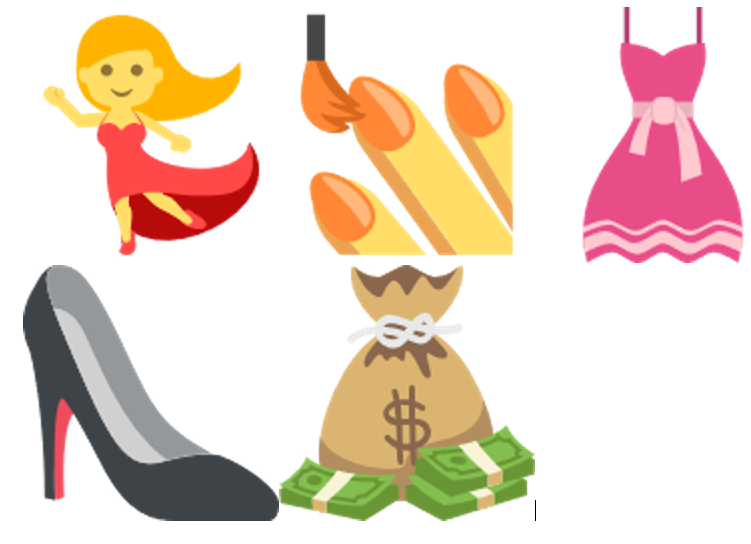 Pretty Woman
[Speaker Notes: V případě jakýchkoliv dotazů, přáních a tužeb nás neváhejte kontaktovat.]
Poznej film podle emojis
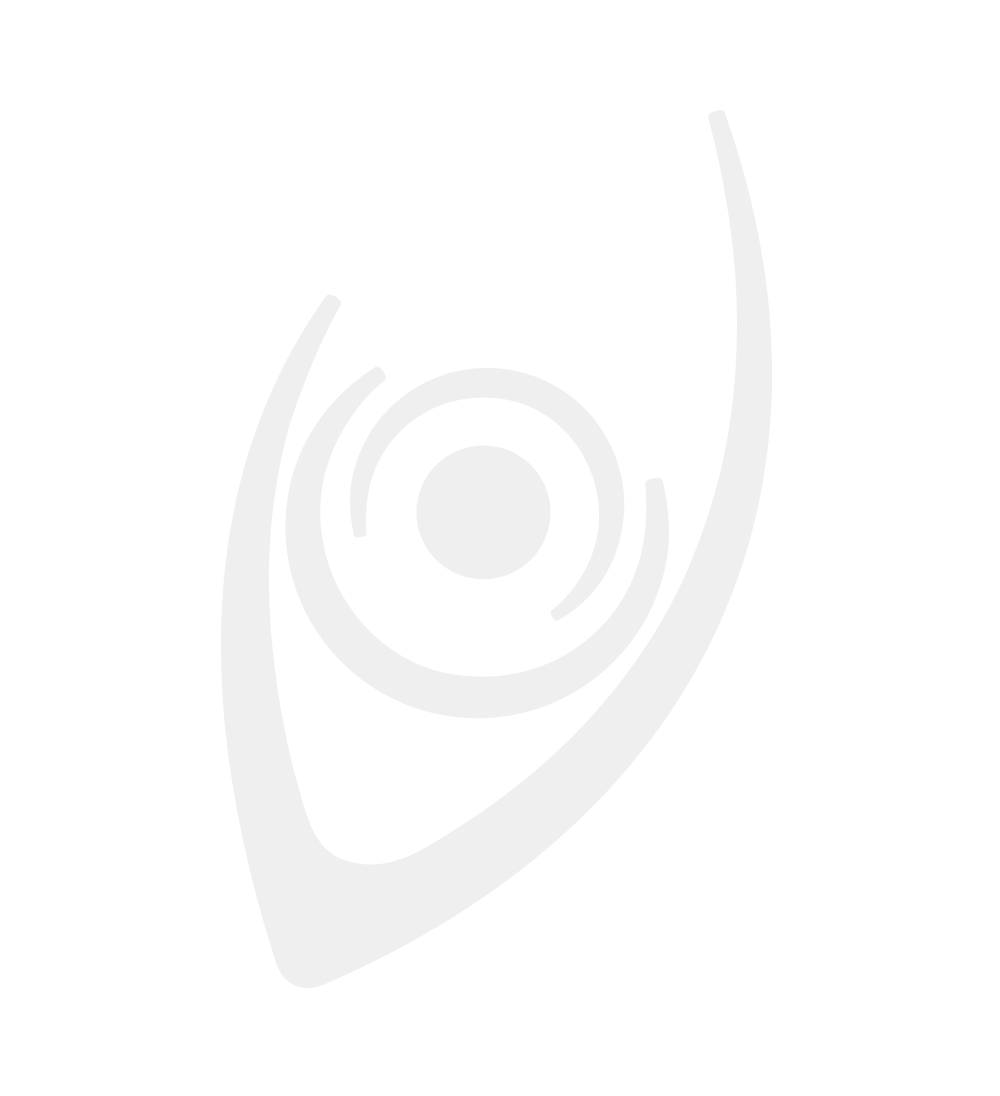 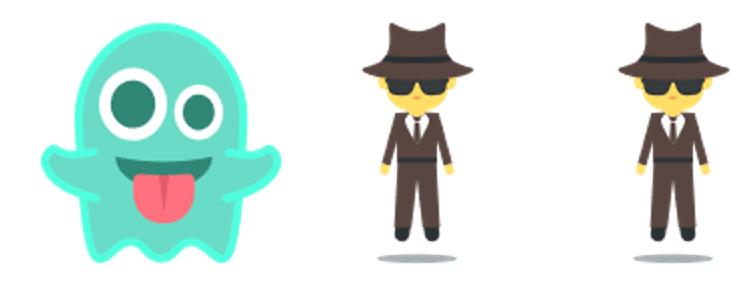 Men in Black
[Speaker Notes: V případě jakýchkoliv dotazů, přáních a tužeb nás neváhejte kontaktovat.]
Poznej film podle emojis
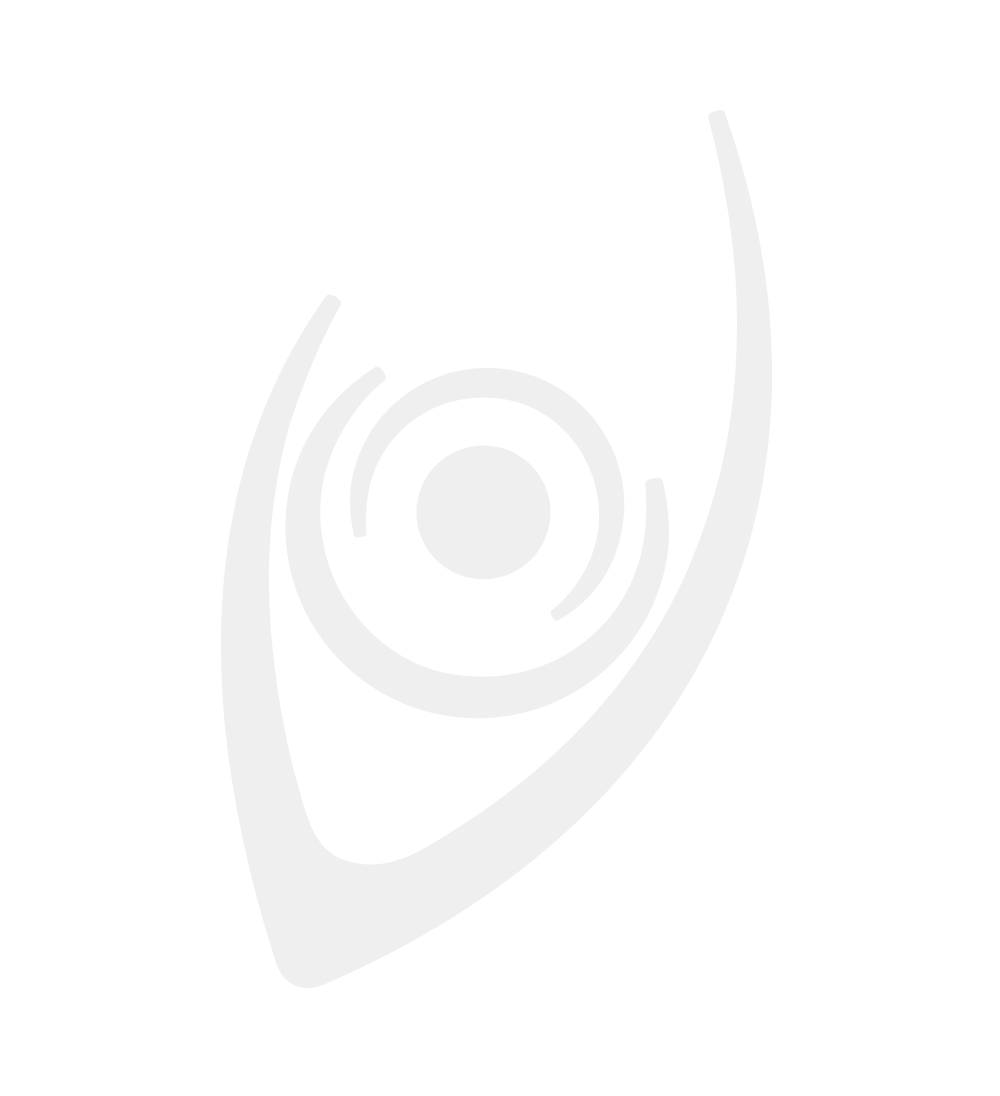 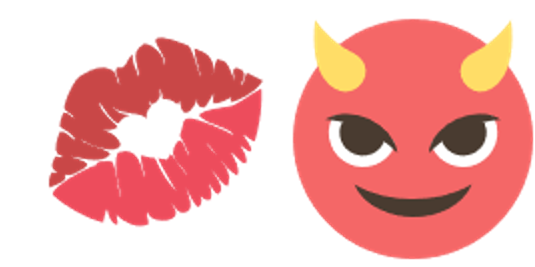 Líbáš jako ďábel
[Speaker Notes: V případě jakýchkoliv dotazů, přáních a tužeb nás neváhejte kontaktovat.]
Poznej film podle emojis
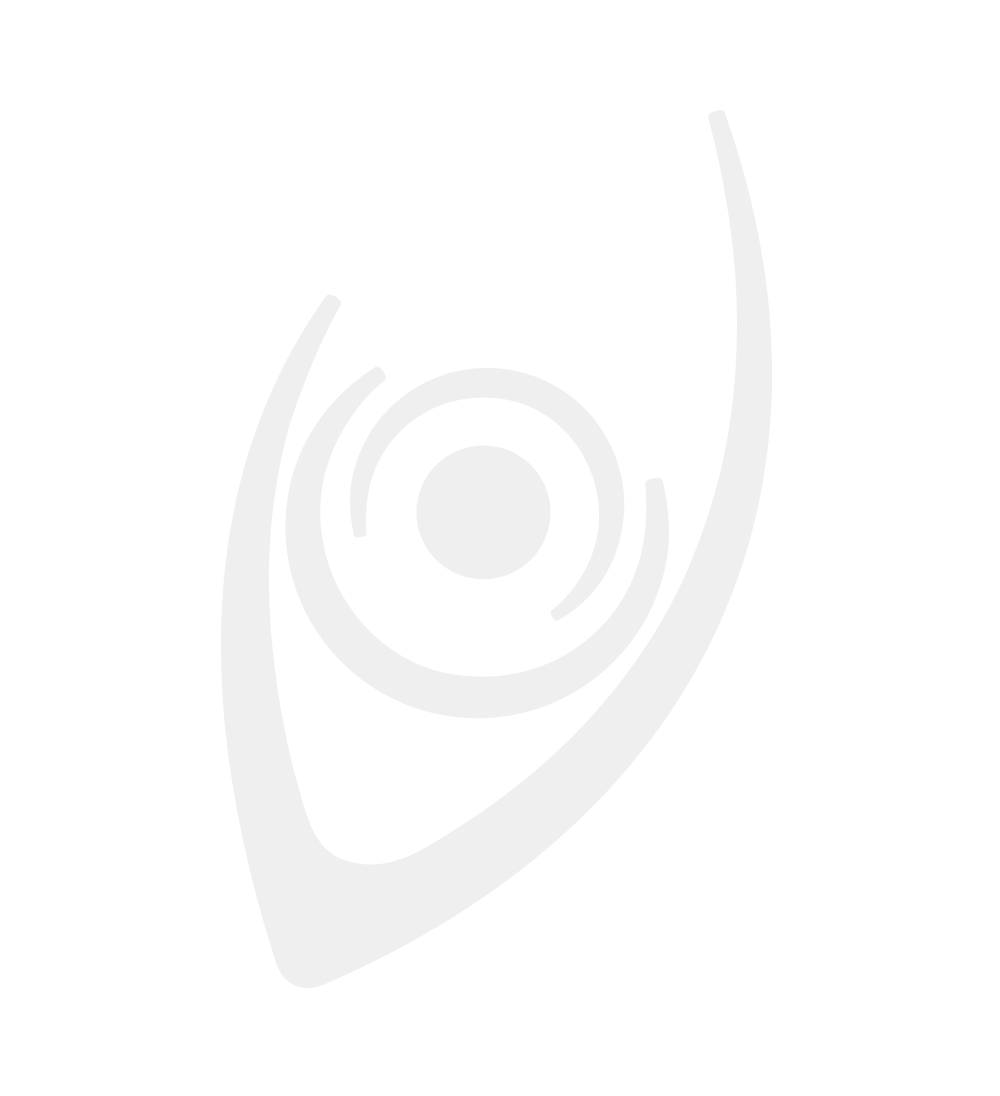 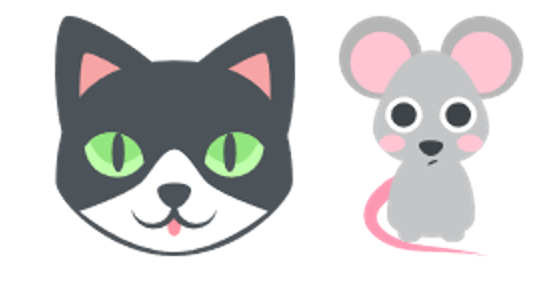 Tom a Jerry
[Speaker Notes: V případě jakýchkoliv dotazů, přáních a tužeb nás neváhejte kontaktovat.]
Poznej film podle emojis
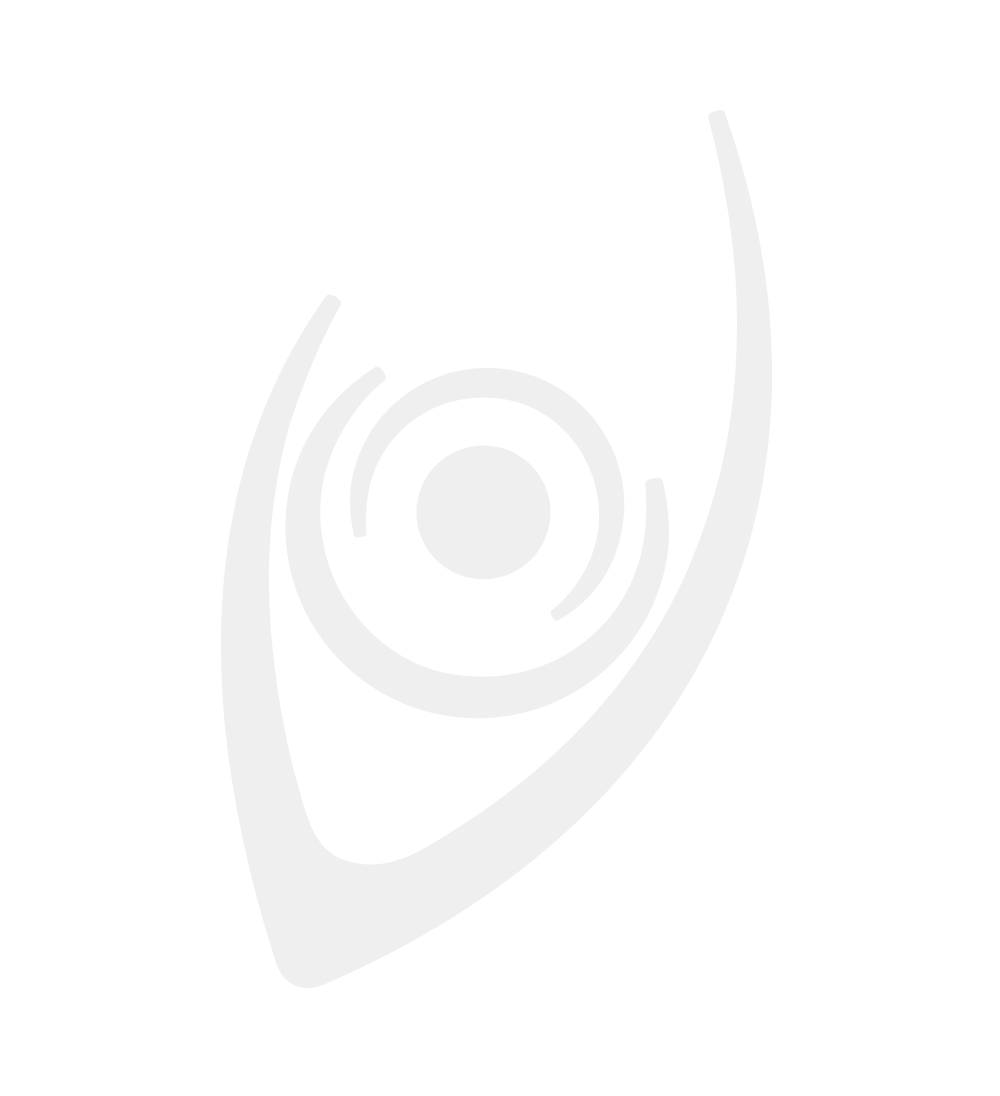 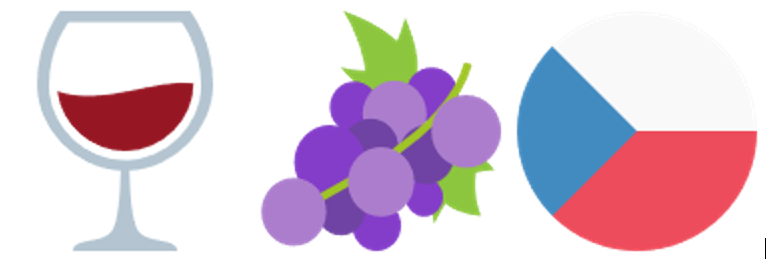 Bobule
[Speaker Notes: V případě jakýchkoliv dotazů, přáních a tužeb nás neváhejte kontaktovat.]
Poznej film podle emojis
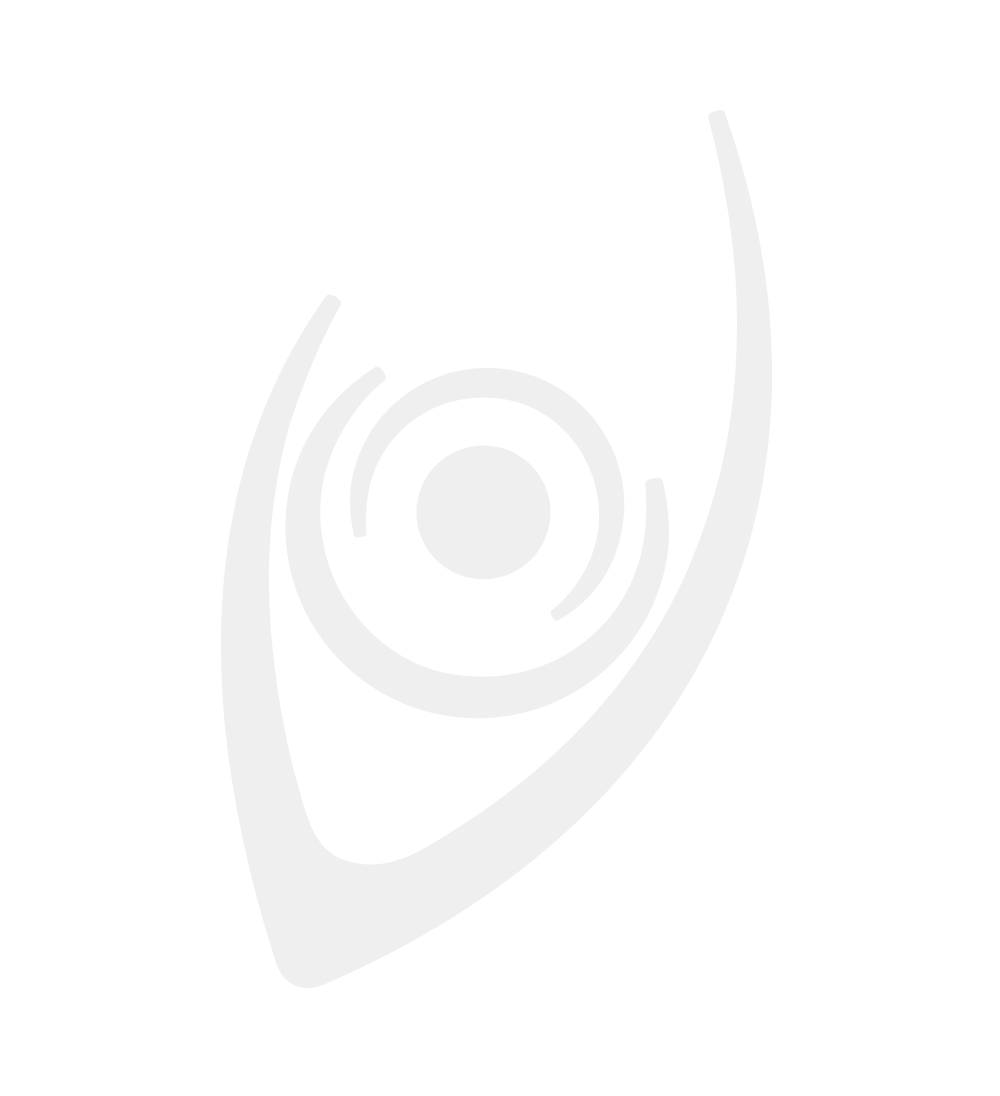 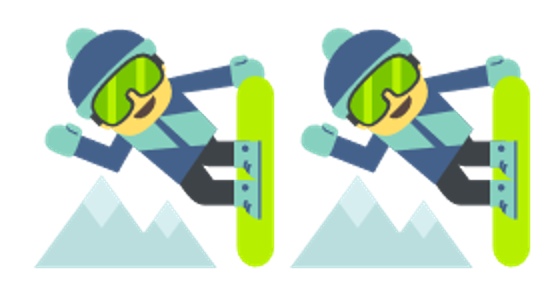 Snowboarďáci
[Speaker Notes: V případě jakýchkoliv dotazů, přáních a tužeb nás neváhejte kontaktovat.]
Poznej film podle emojis
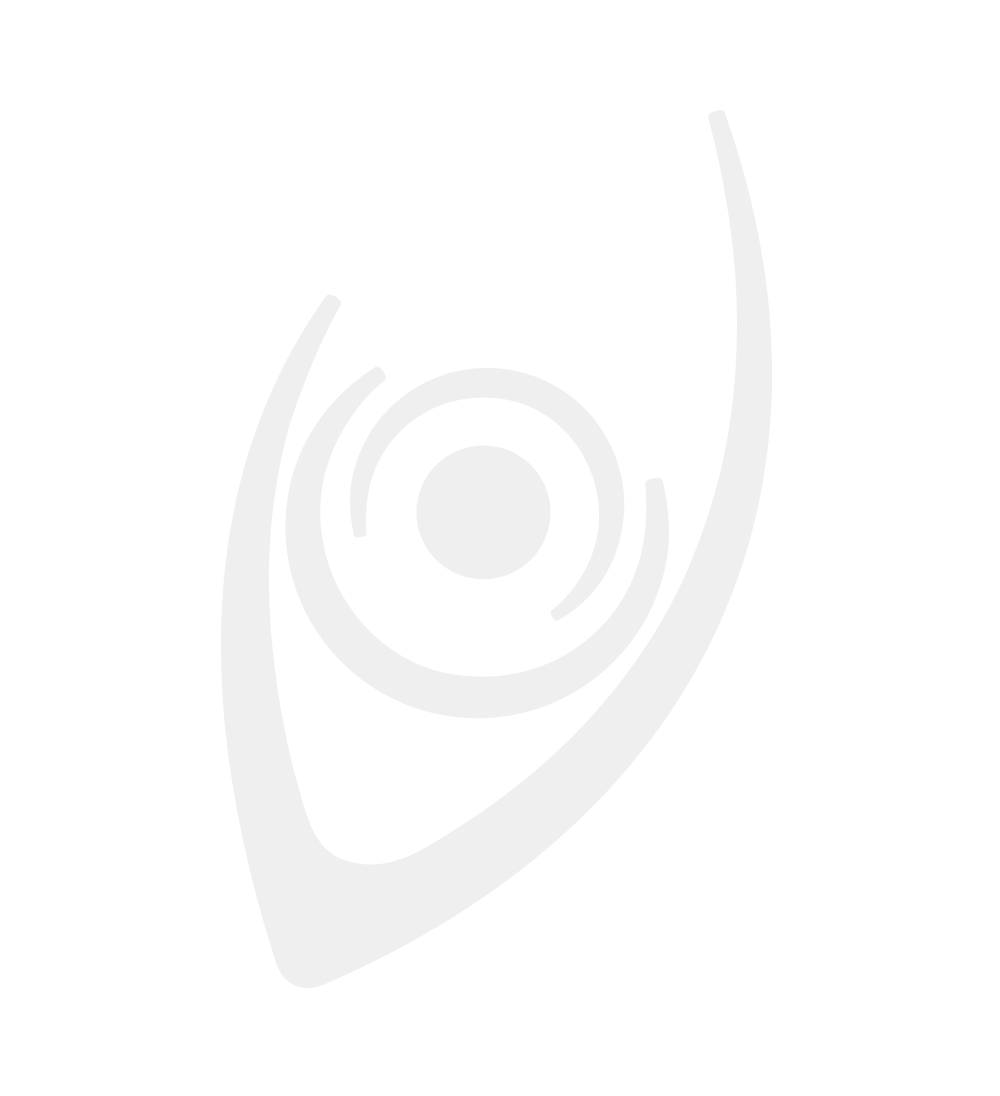 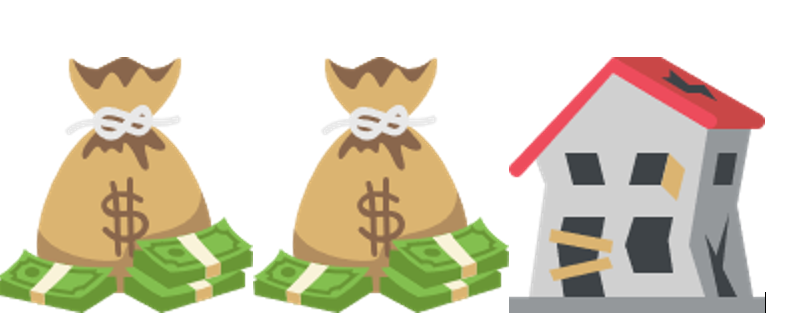 Milionář z chatrče
[Speaker Notes: V případě jakýchkoliv dotazů, přáních a tužeb nás neváhejte kontaktovat.]
Poznej film podle emojis
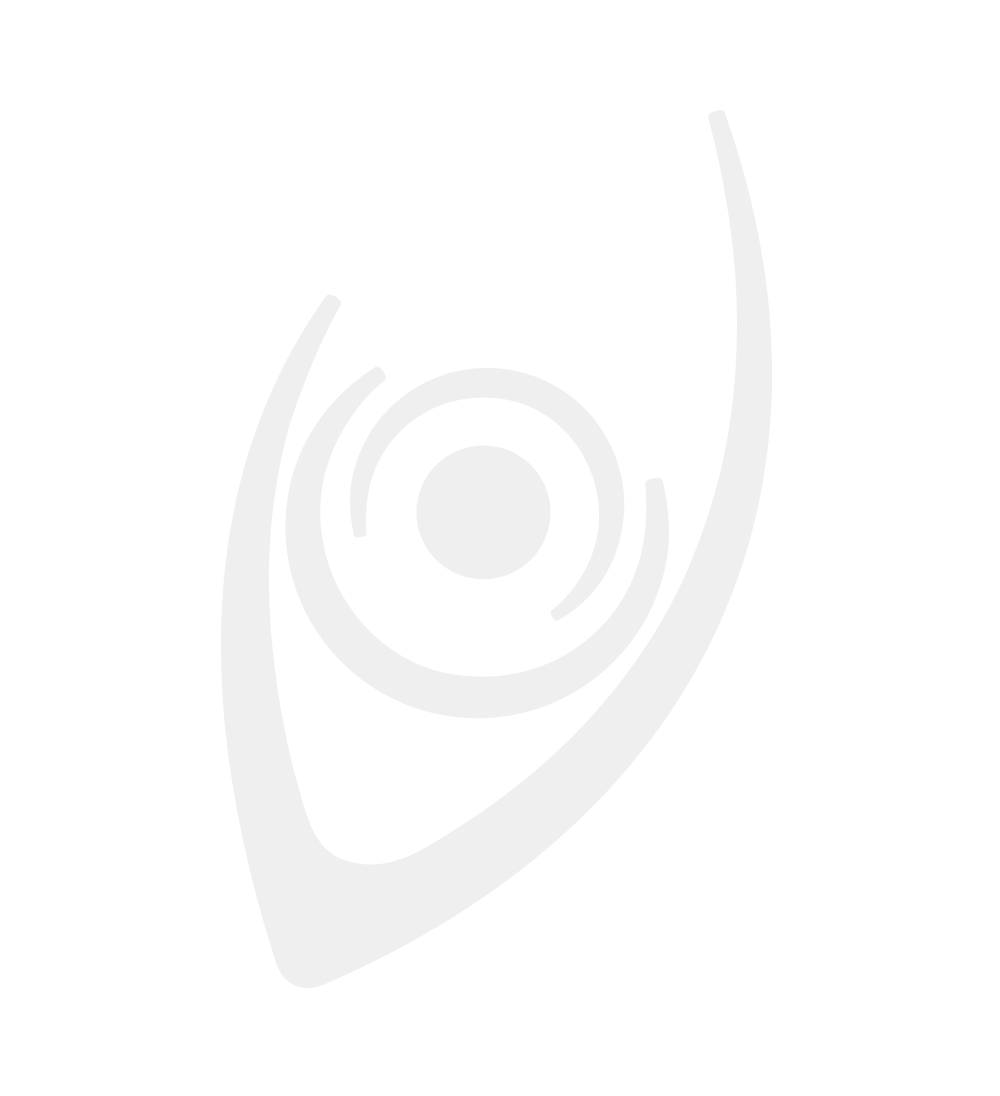 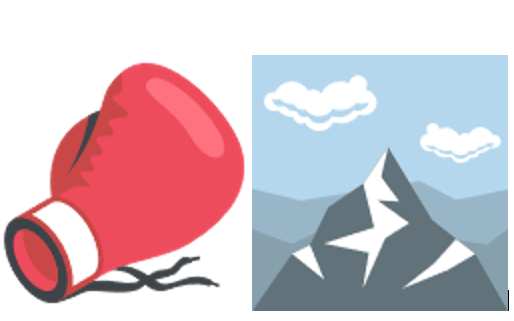 Rocky
[Speaker Notes: V případě jakýchkoliv dotazů, přáních a tužeb nás neváhejte kontaktovat.]
Poznej film podle emojis
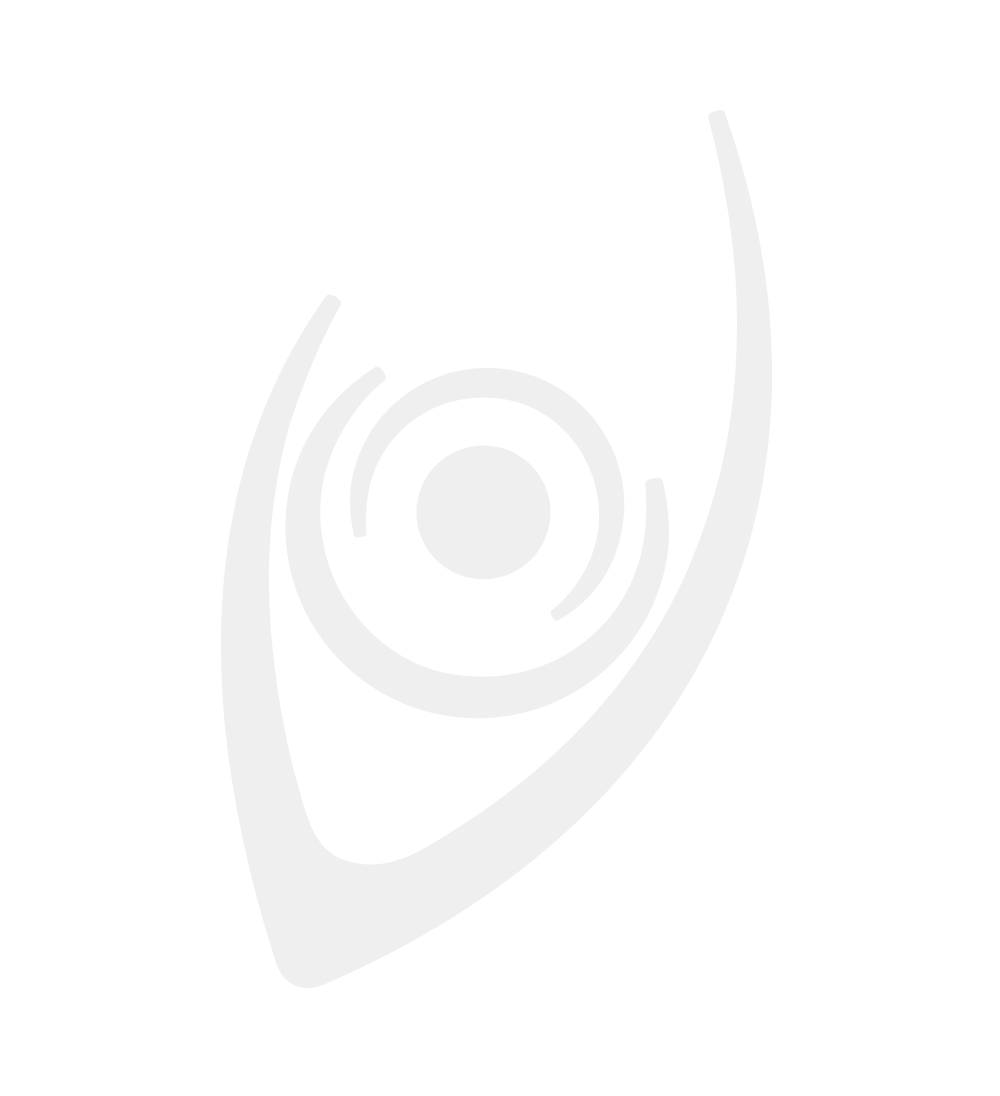 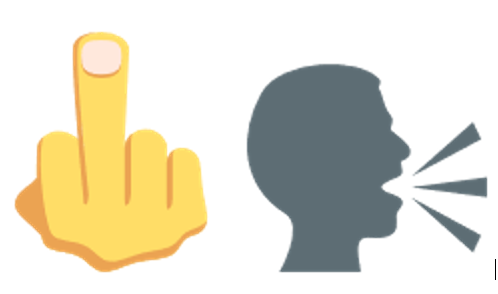 Fakjů, pane učiteli
[Speaker Notes: V případě jakýchkoliv dotazů, přáních a tužeb nás neváhejte kontaktovat.]
Poznej film podle emojis
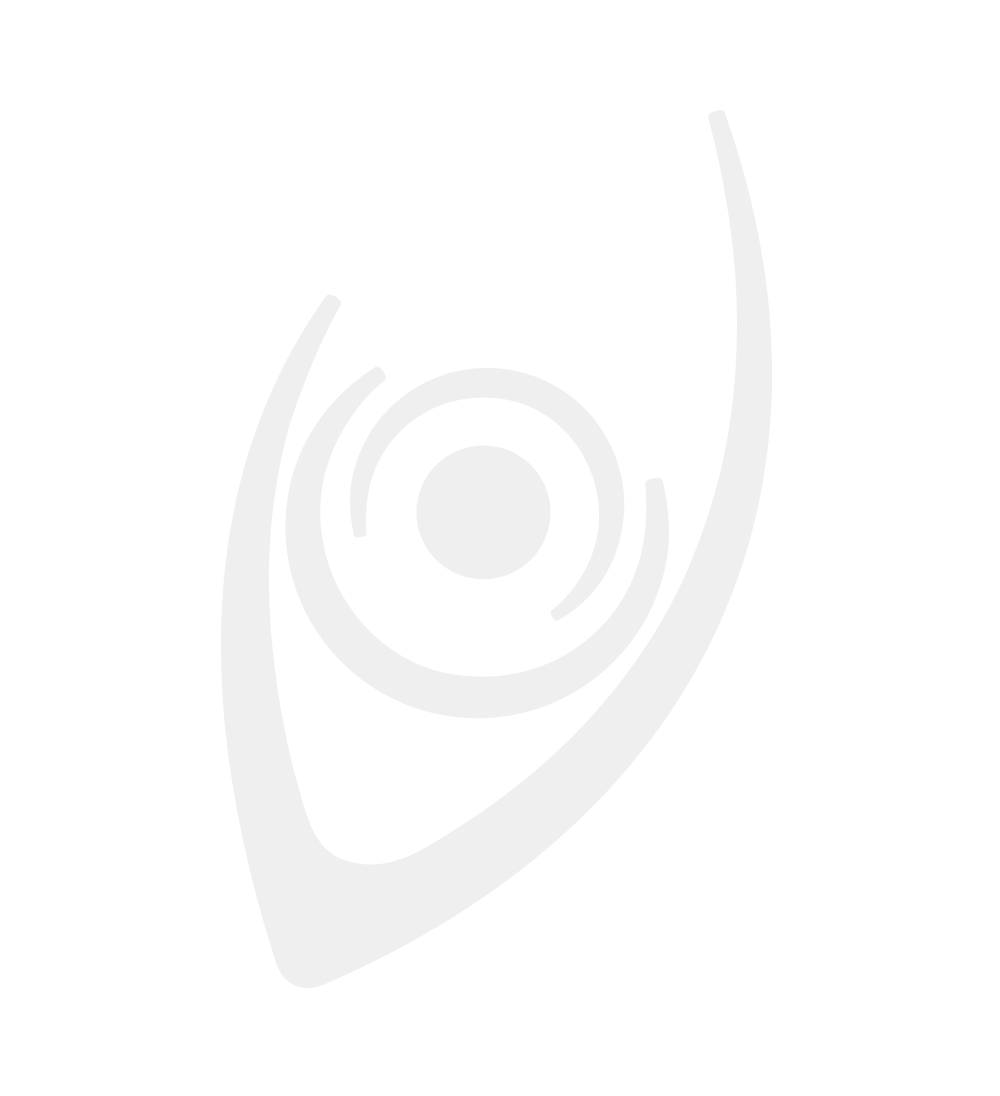 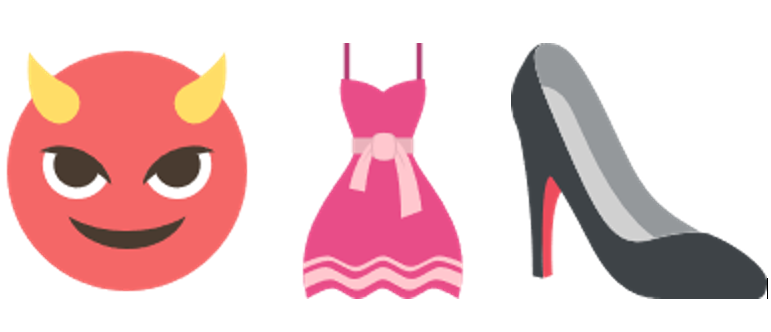 Ďábel nosí Pradu
[Speaker Notes: V případě jakýchkoliv dotazů, přáních a tužeb nás neváhejte kontaktovat.]
Poznej film podle emojis
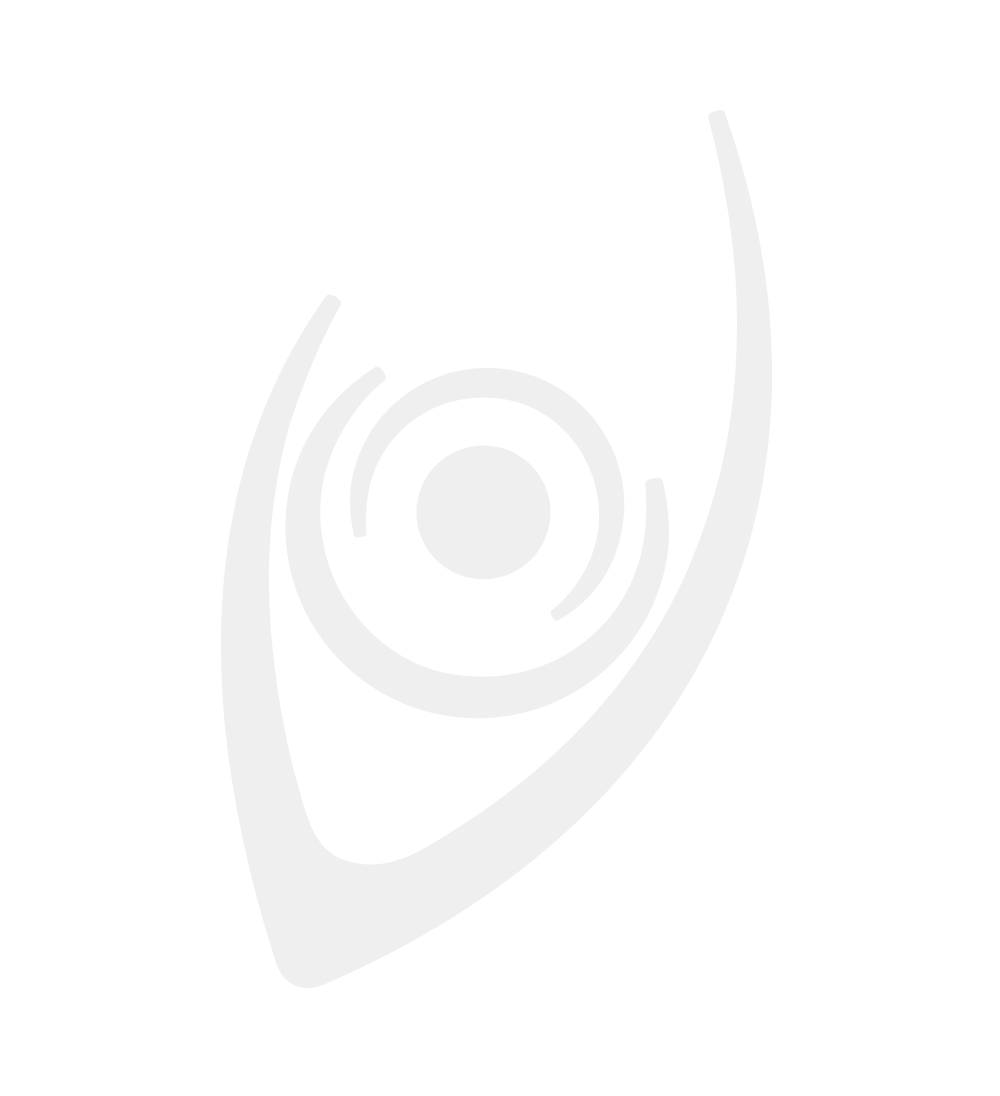 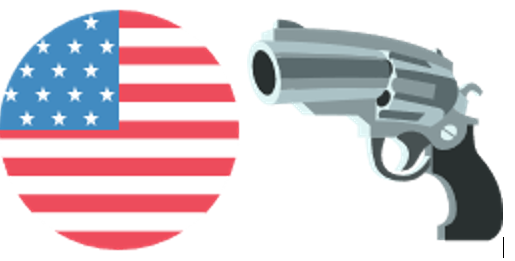 Americký sniper
[Speaker Notes: V případě jakýchkoliv dotazů, přáních a tužeb nás neváhejte kontaktovat.]
Poznej film podle emojis
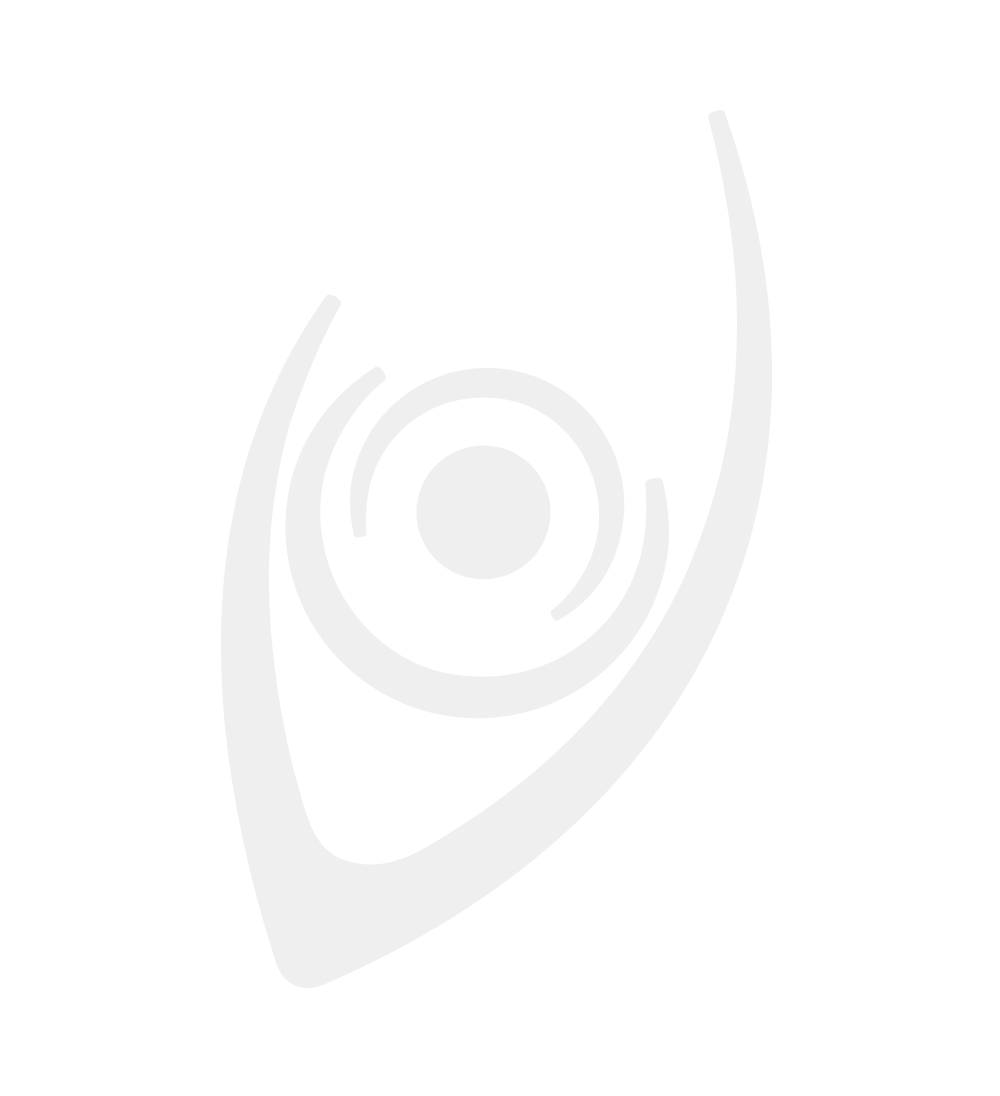 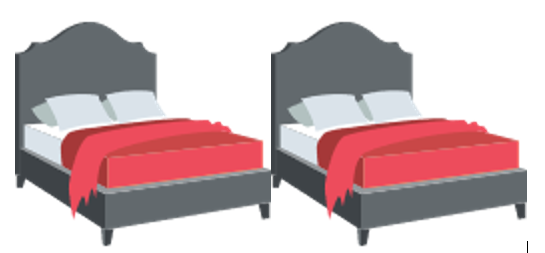 Pelíšky
[Speaker Notes: V případě jakýchkoliv dotazů, přáních a tužeb nás neváhejte kontaktovat.]
Poznej film podle emojis
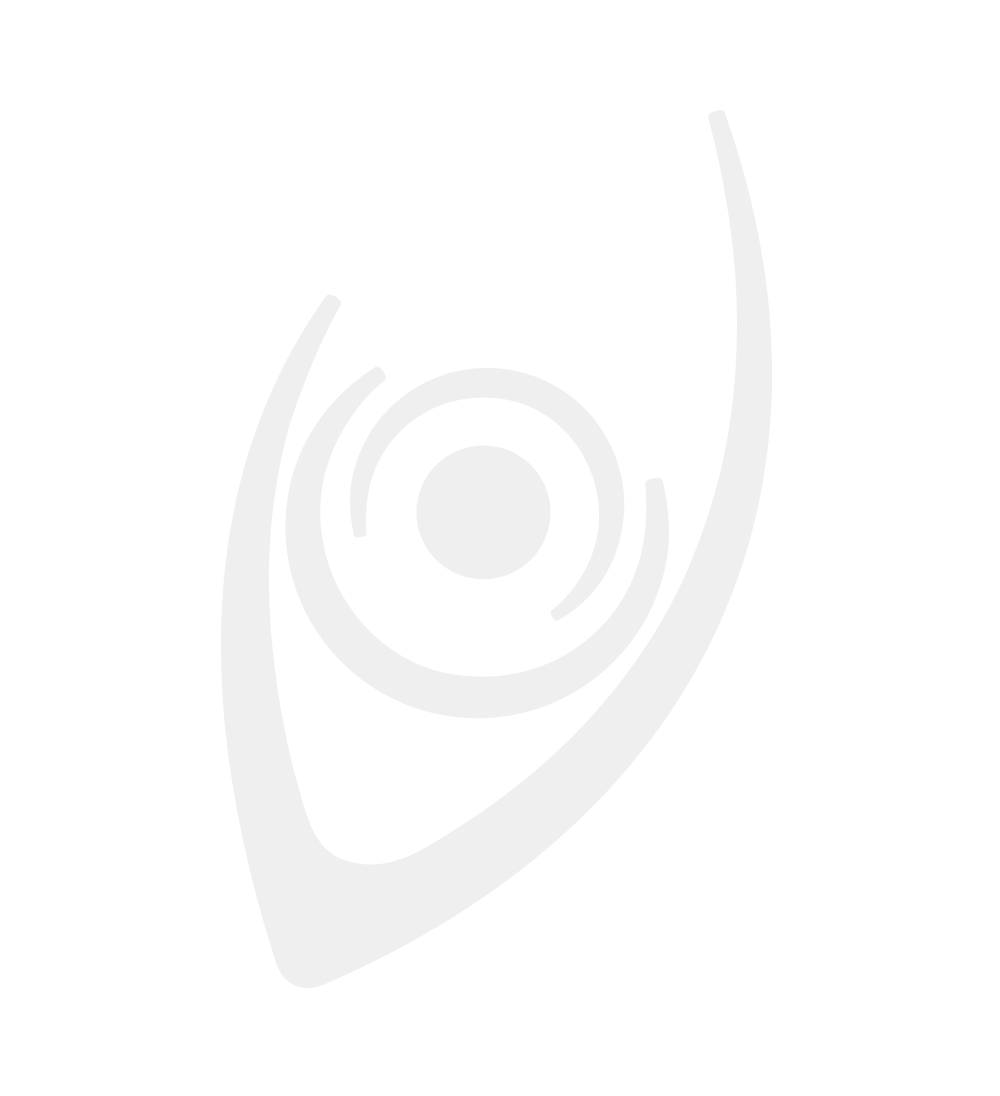 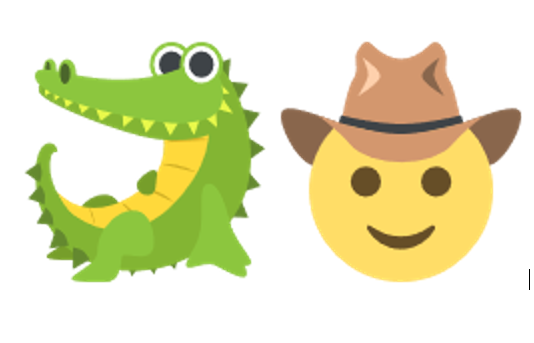 Krokodýl Dundee
[Speaker Notes: V případě jakýchkoliv dotazů, přáních a tužeb nás neváhejte kontaktovat.]
Poznej film podle emojis
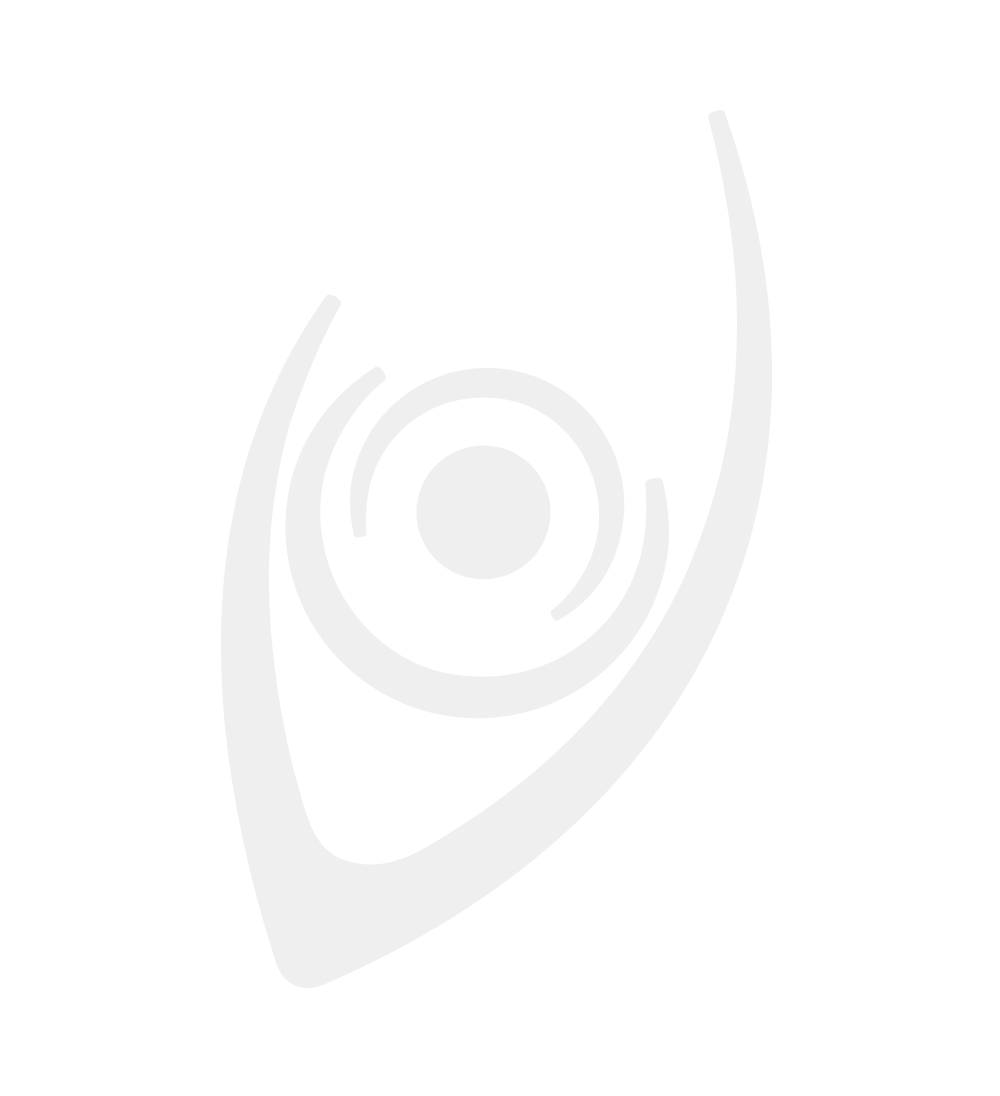 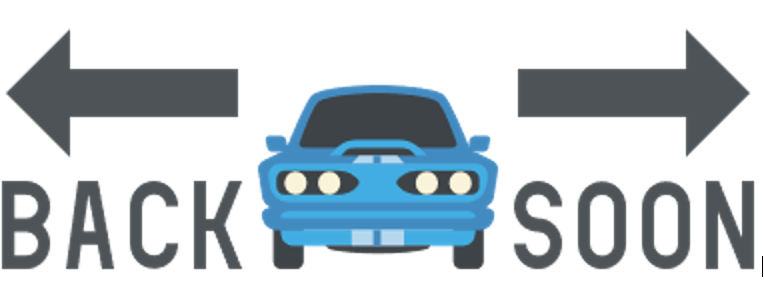 Zpátky do budoucnosti
[Speaker Notes: V případě jakýchkoliv dotazů, přáních a tužeb nás neváhejte kontaktovat.]
Poznej film podle emojis
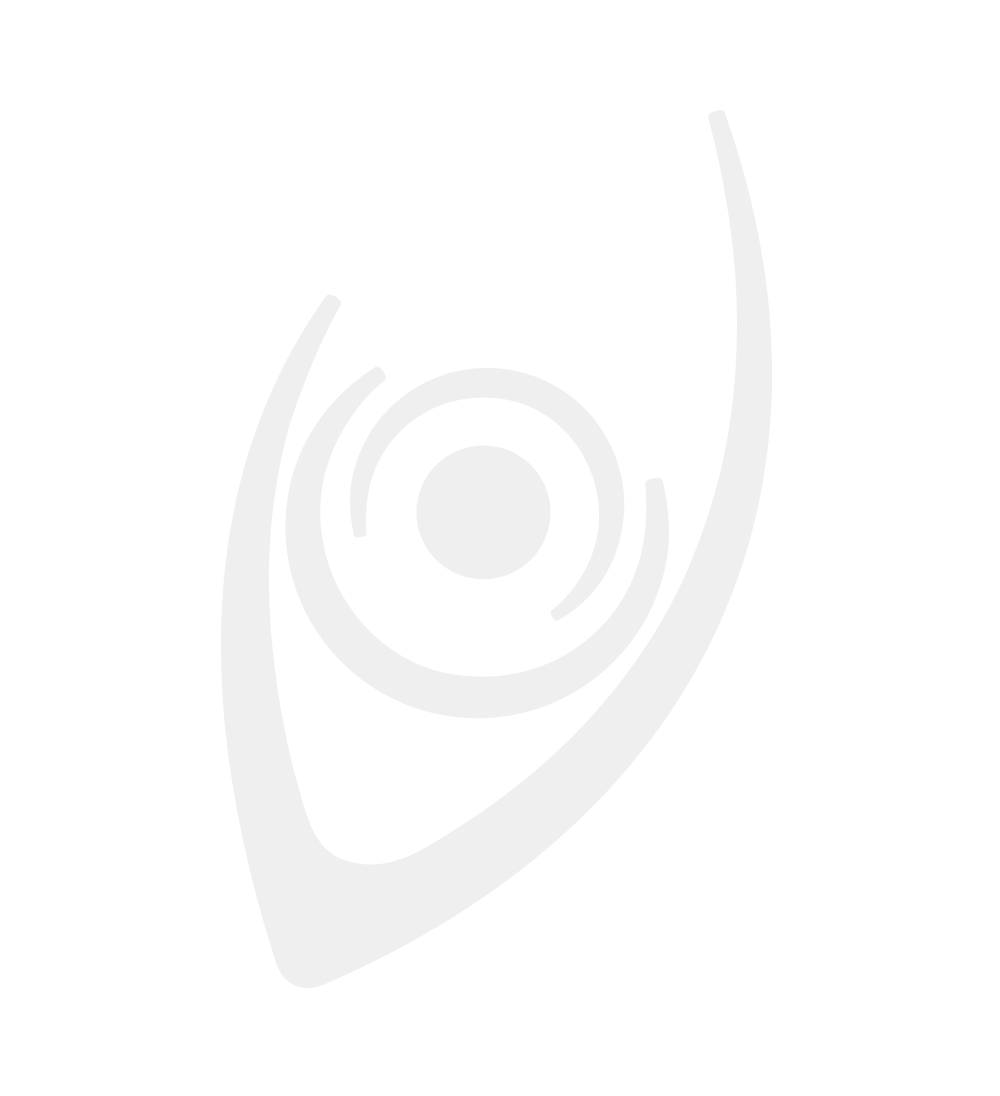 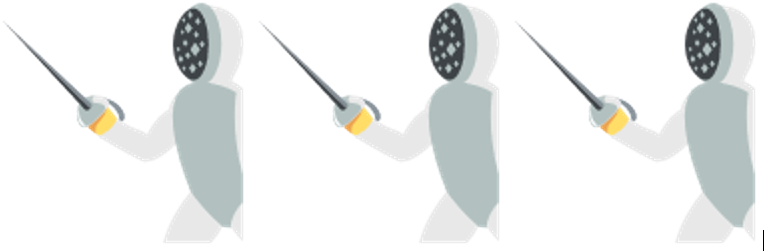 Tři mušketýři
[Speaker Notes: V případě jakýchkoliv dotazů, přáních a tužeb nás neváhejte kontaktovat.]
Poznej film podle emojis
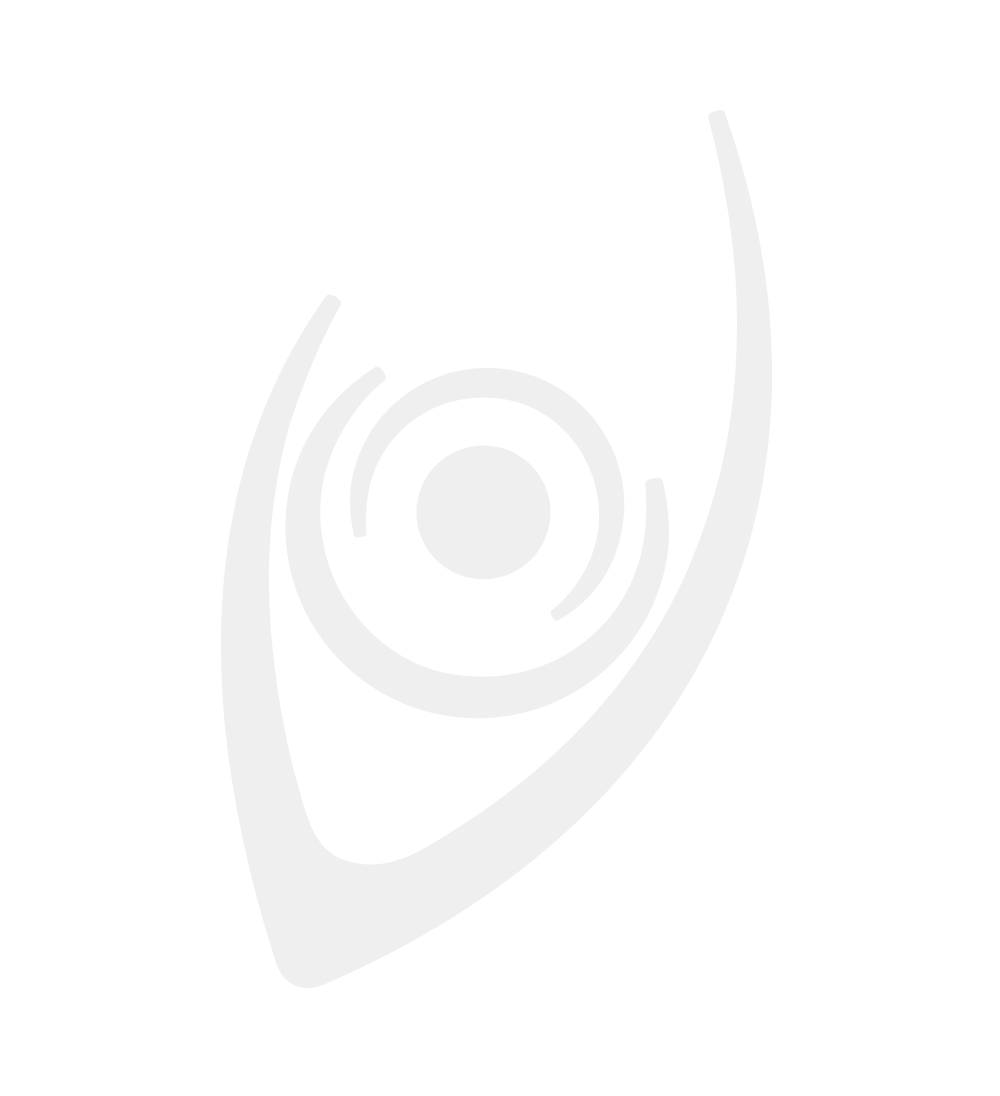 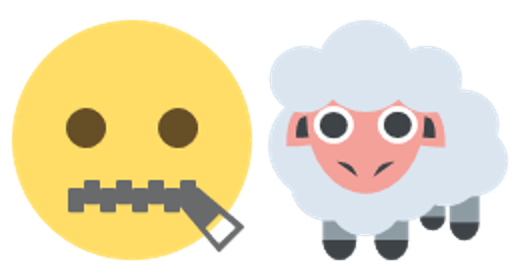 Mlčení jehňátek
[Speaker Notes: V případě jakýchkoliv dotazů, přáních a tužeb nás neváhejte kontaktovat.]
Poznej film podle emojis
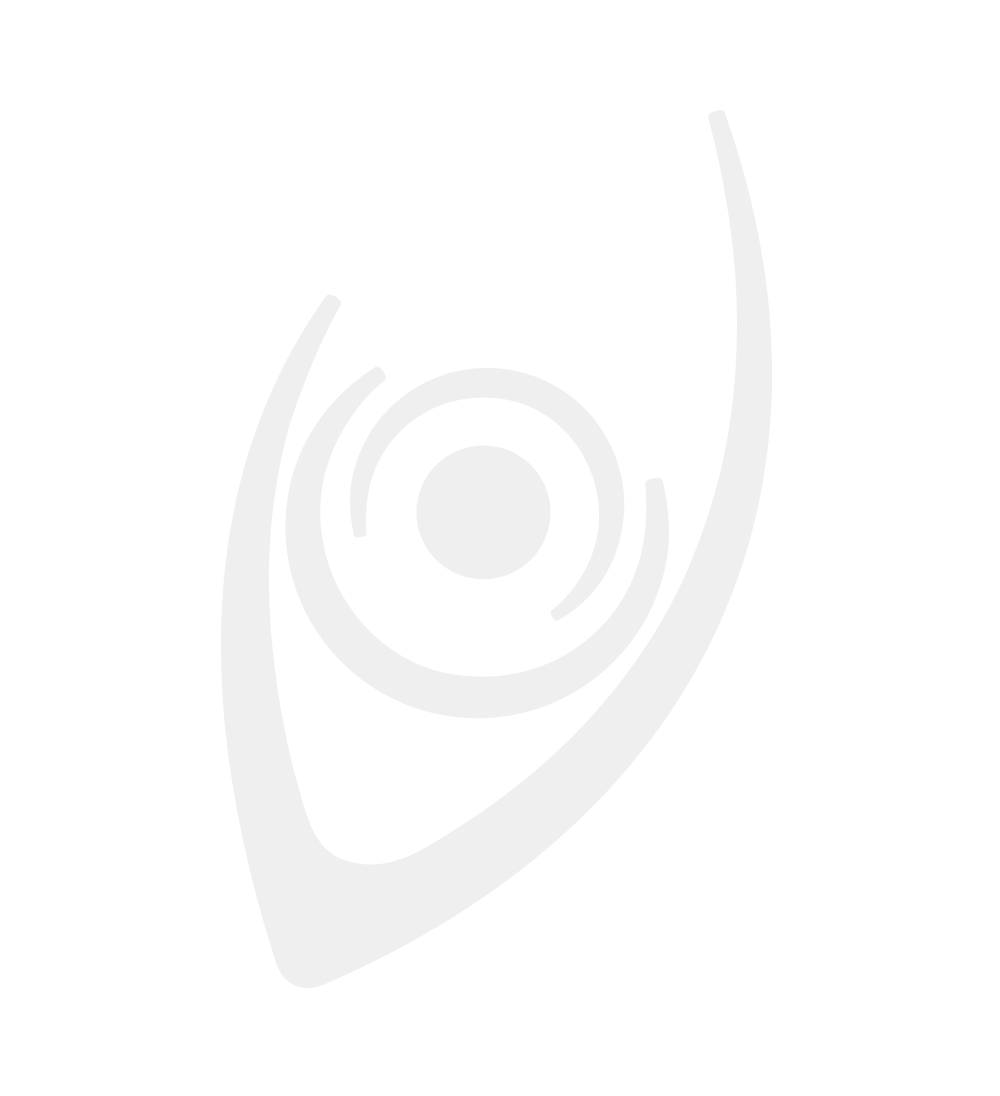 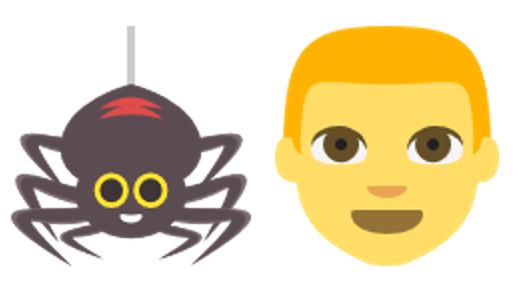 Spider-Man
[Speaker Notes: V případě jakýchkoliv dotazů, přáních a tužeb nás neváhejte kontaktovat.]
Poznej film podle emojis
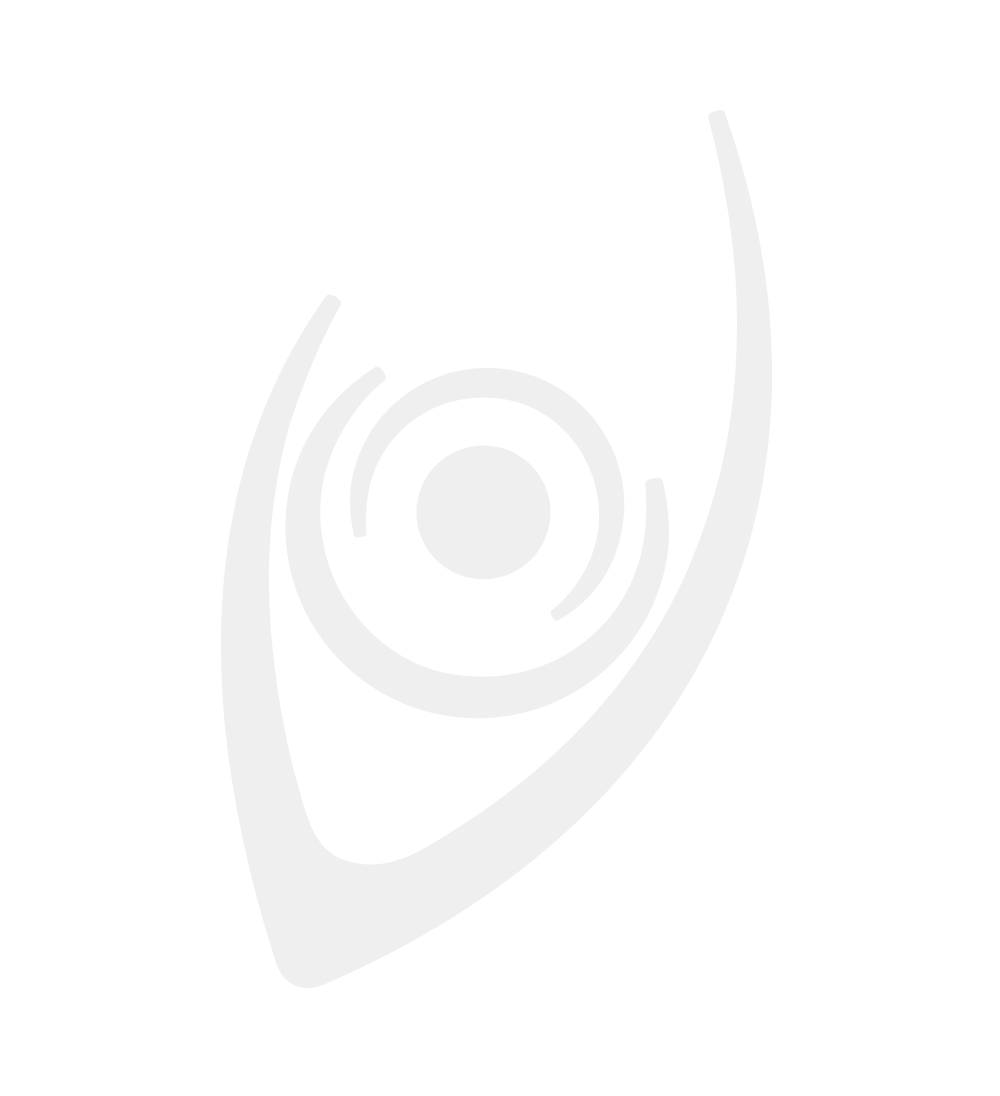 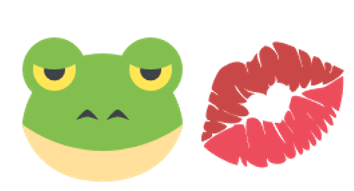 Žába k zulíbání
[Speaker Notes: V případě jakýchkoliv dotazů, přáních a tužeb nás neváhejte kontaktovat.]
Poznej film podle emojis
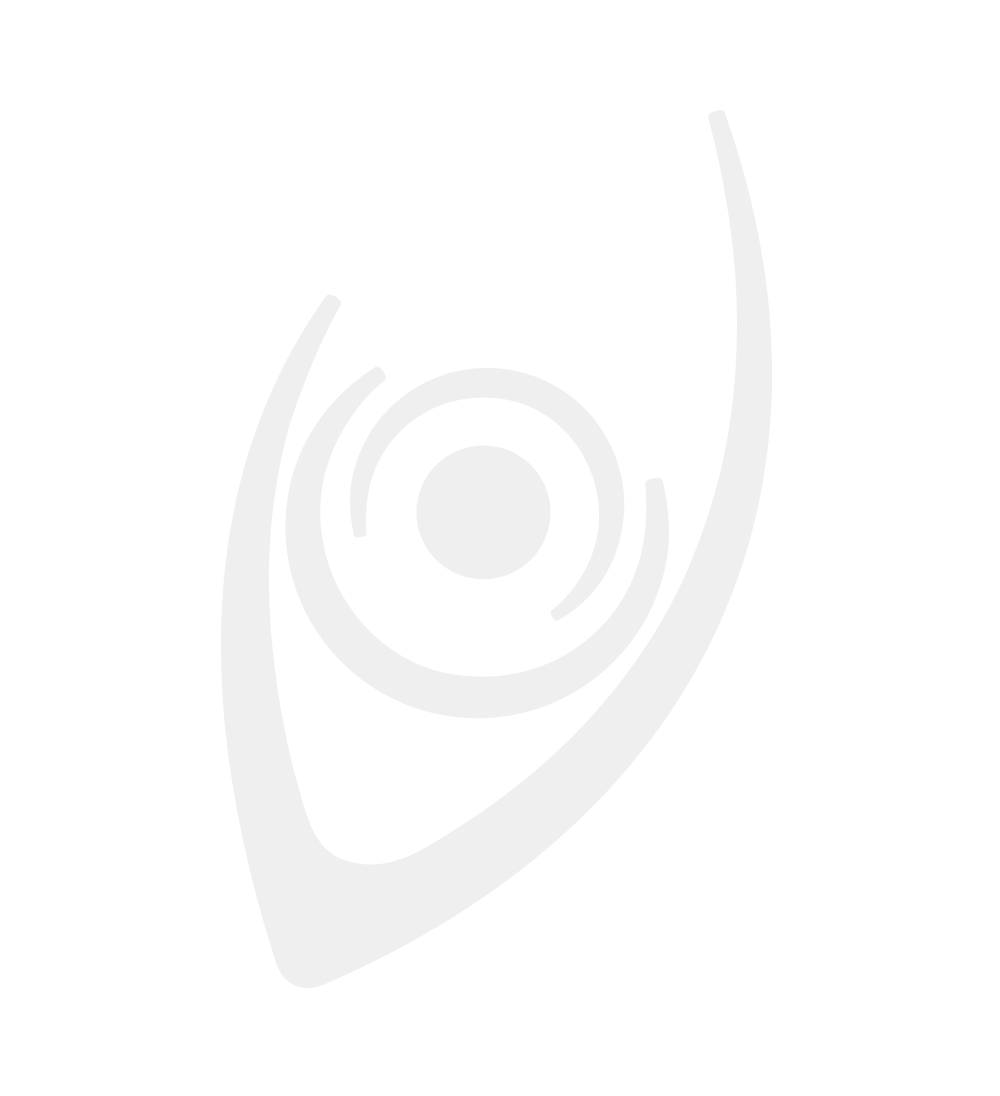 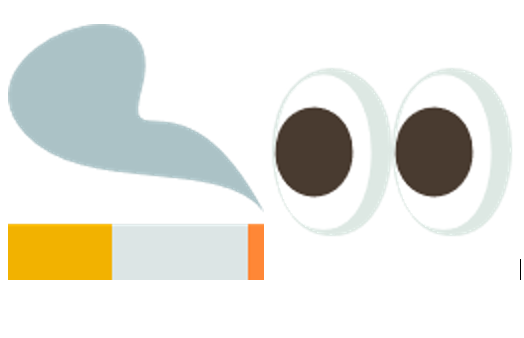 Zahulíme, uvidíme
[Speaker Notes: V případě jakýchkoliv dotazů, přáních a tužeb nás neváhejte kontaktovat.]
Poznej film podle emojis
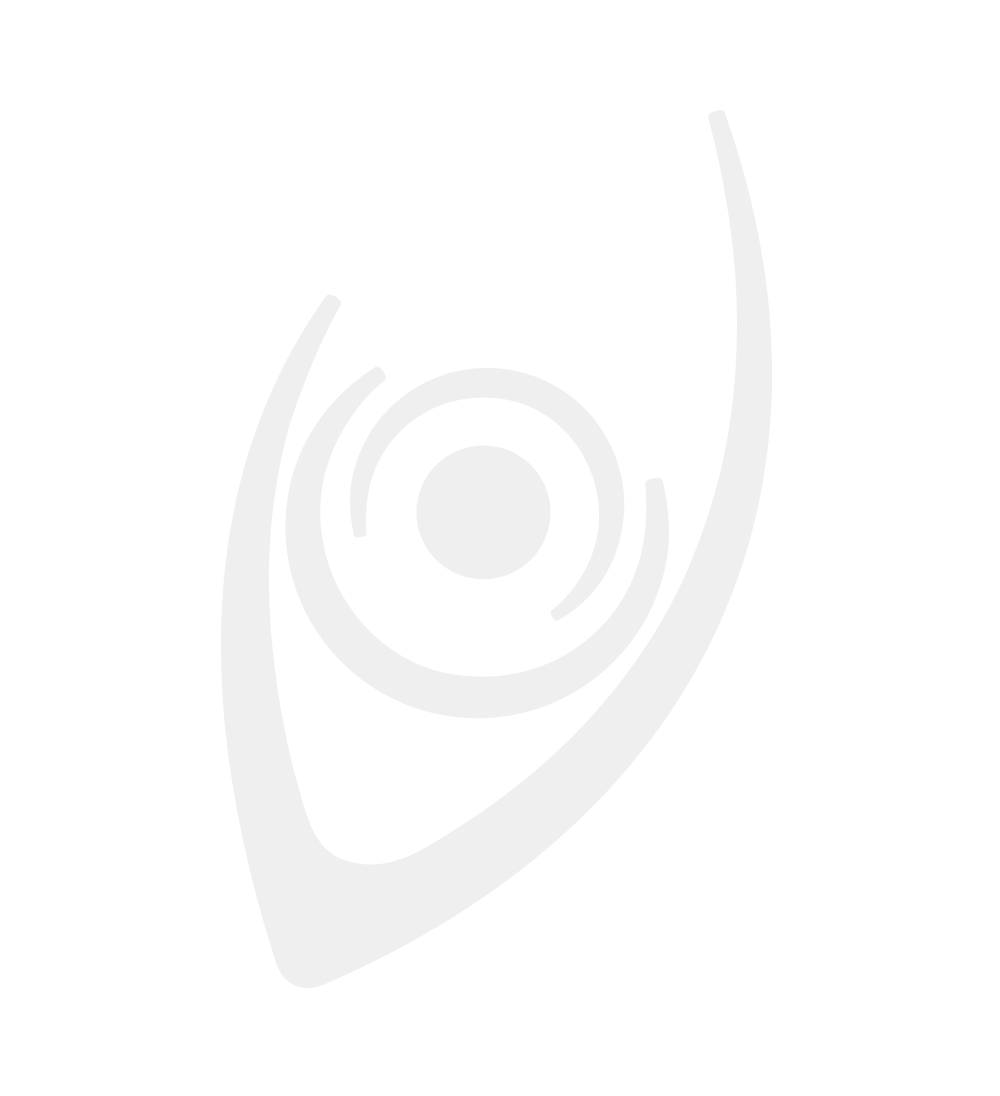 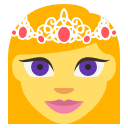 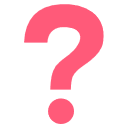 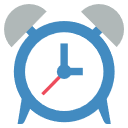 Jak se budí princezny
[Speaker Notes: V případě jakýchkoliv dotazů, přáních a tužeb nás neváhejte kontaktovat.]
Poznej film podle emojis
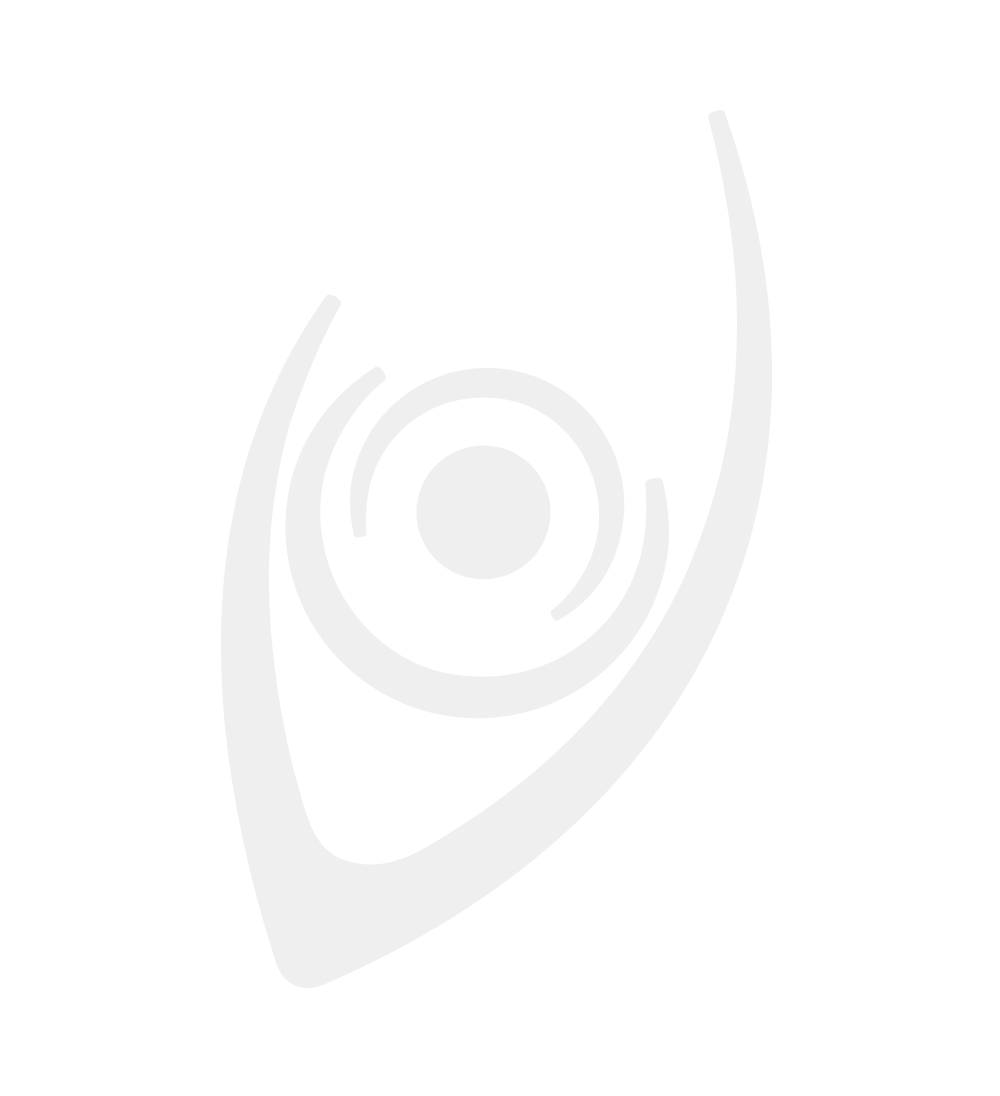 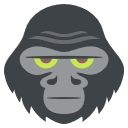 King Kong
[Speaker Notes: V případě jakýchkoliv dotazů, přáních a tužeb nás neváhejte kontaktovat.]
Poznej film podle emojis
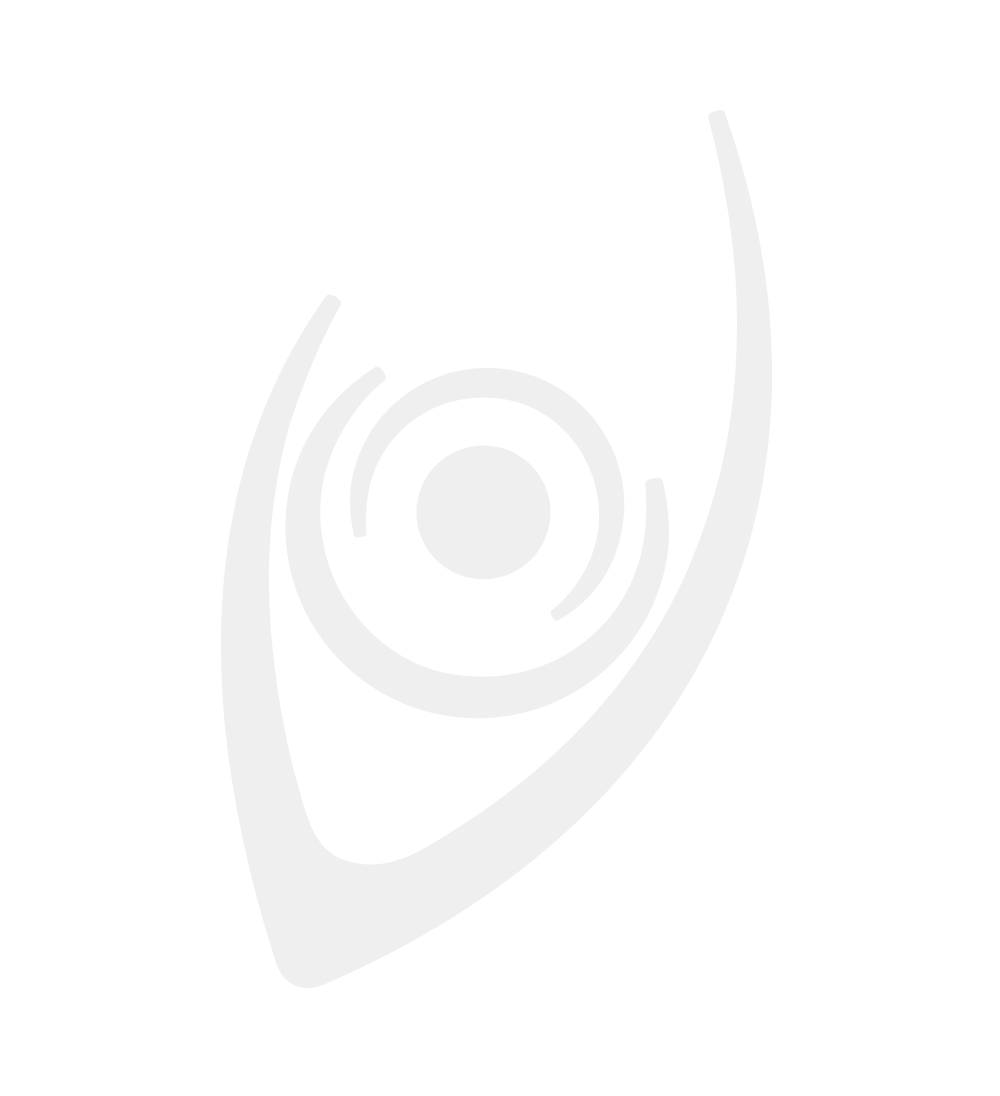 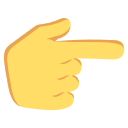 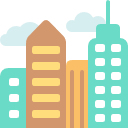 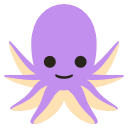 Chobotnice ze 4. patra
[Speaker Notes: V případě jakýchkoliv dotazů, přáních a tužeb nás neváhejte kontaktovat.]
Poznej film podle emojis
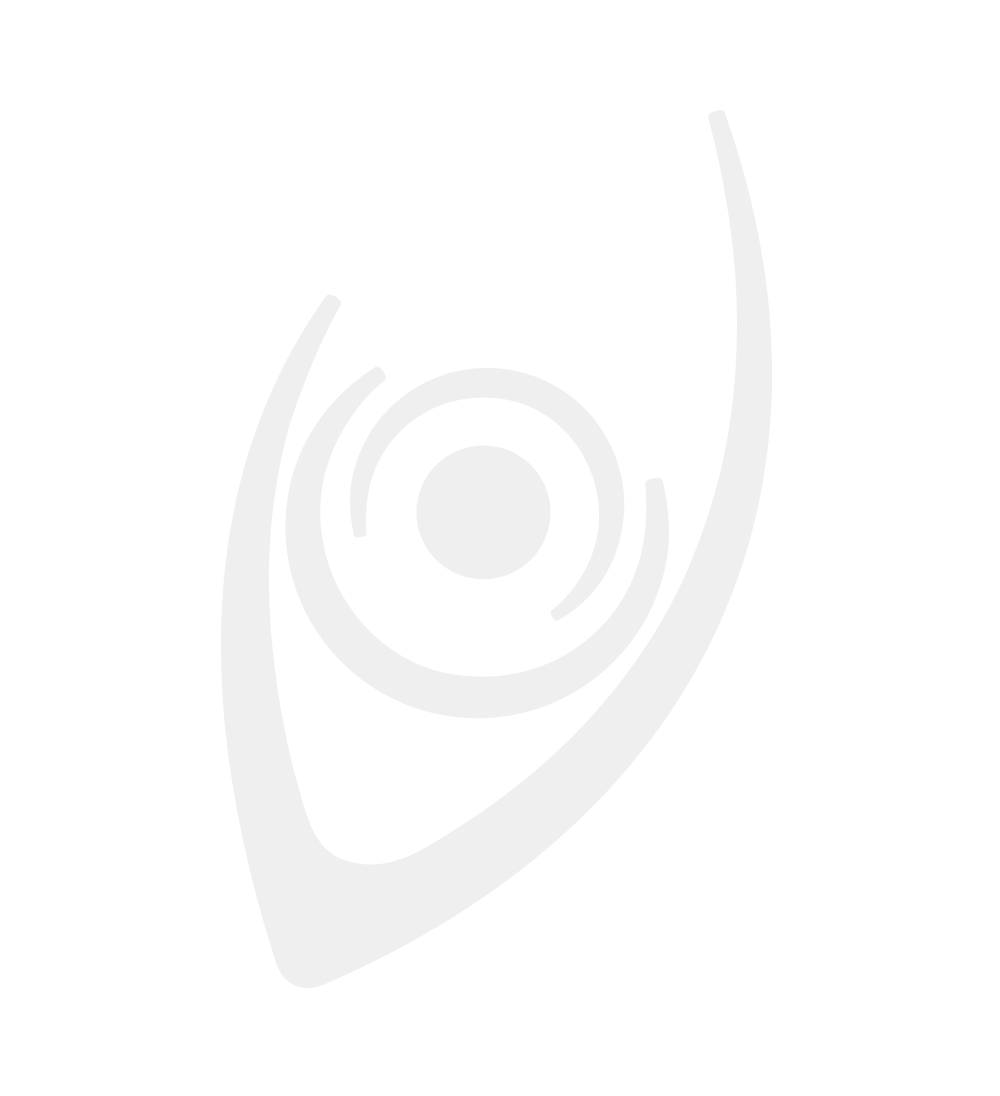 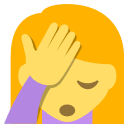 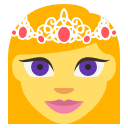 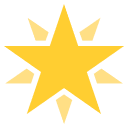 Princezna se zlatou 
hvězdou na čele
[Speaker Notes: V případě jakýchkoliv dotazů, přáních a tužeb nás neváhejte kontaktovat.]
Poznej film podle emojis
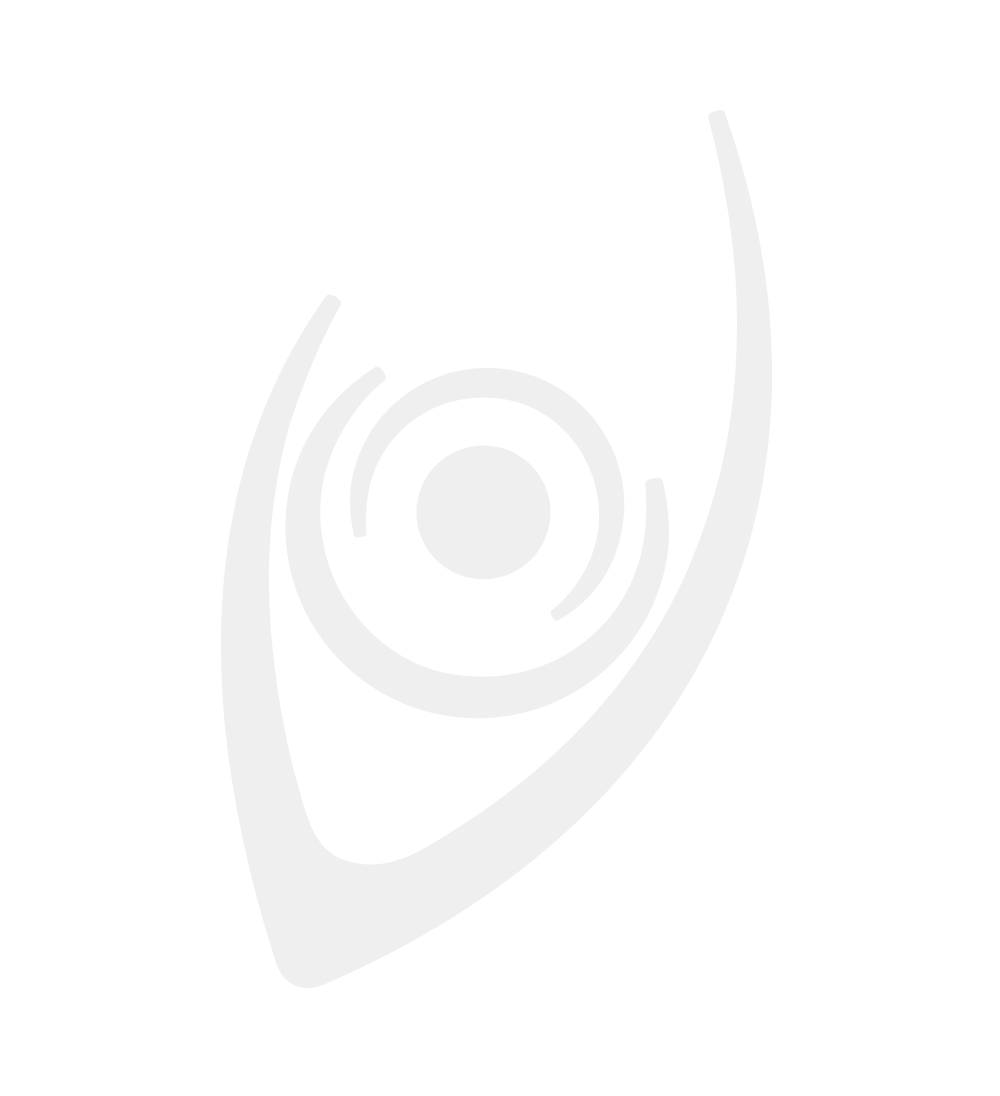 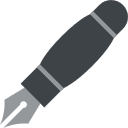 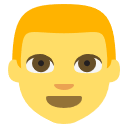 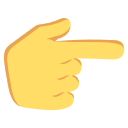 Marečku, podejte mi pero!
[Speaker Notes: V případě jakýchkoliv dotazů, přáních a tužeb nás neváhejte kontaktovat.]
Poznej film podle emojis
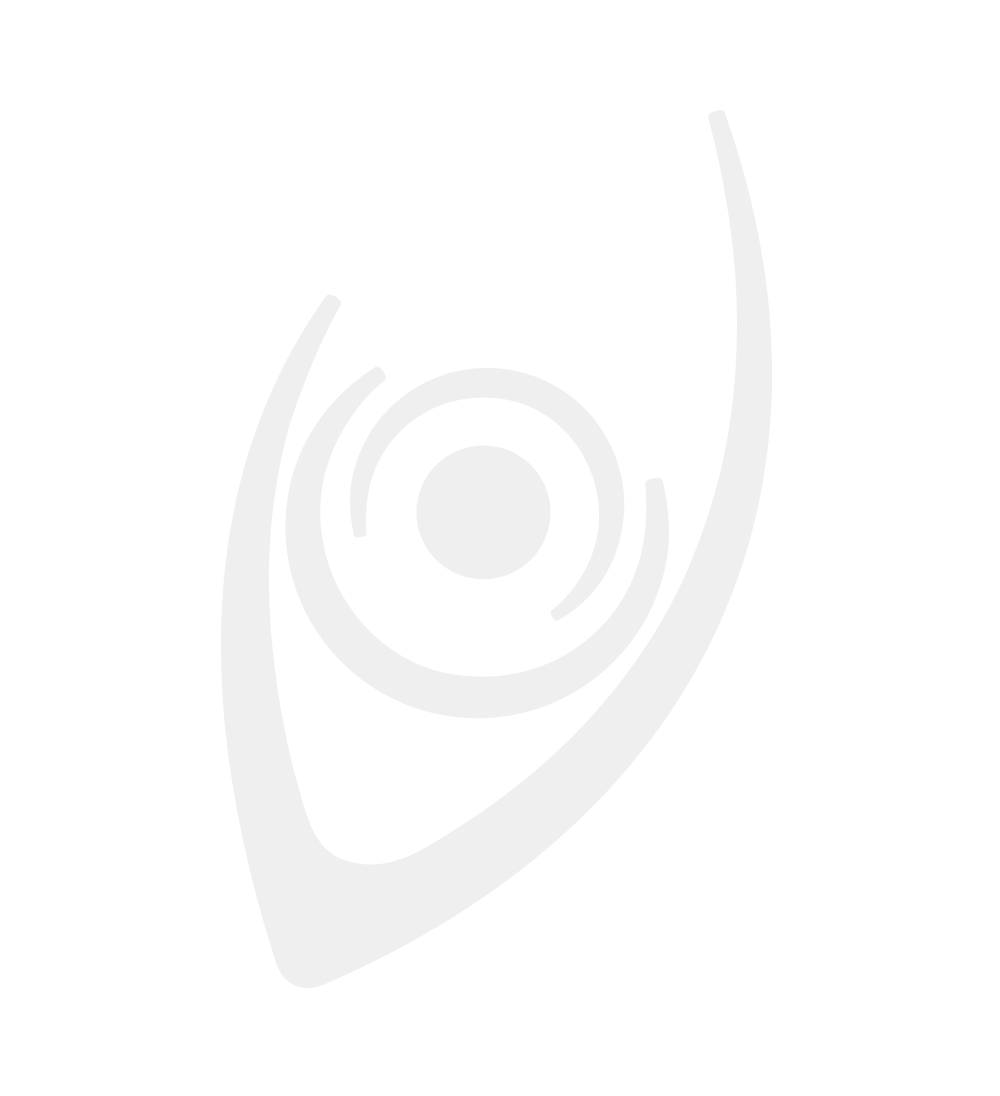 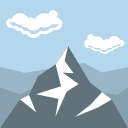 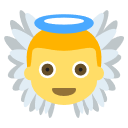 Anděl na horách
[Speaker Notes: V případě jakýchkoliv dotazů, přáních a tužeb nás neváhejte kontaktovat.]
Poznej film podle emojis
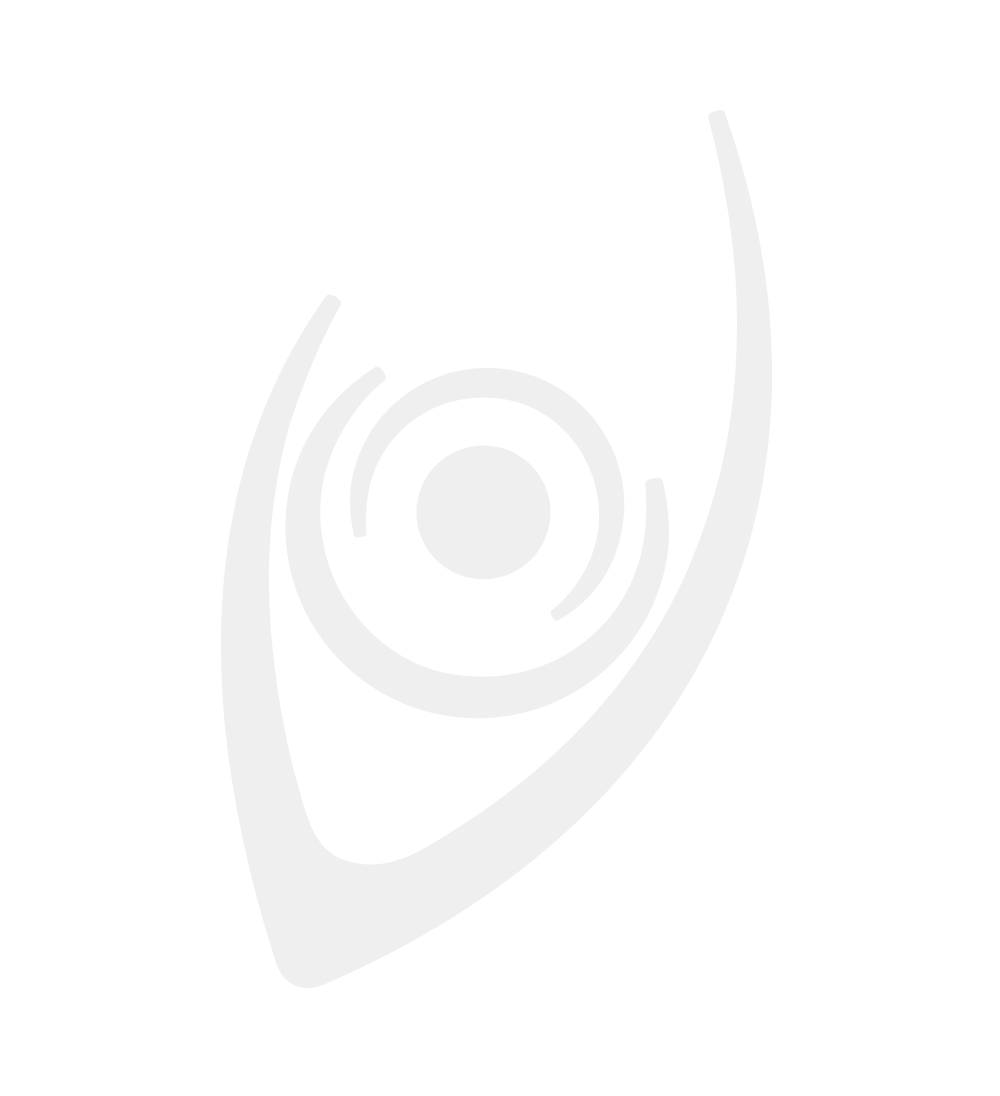 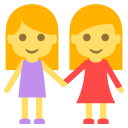 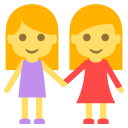 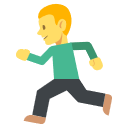 Ženy v běhu
[Speaker Notes: V případě jakýchkoliv dotazů, přáních a tužeb nás neváhejte kontaktovat.]
Poznej film podle emojis
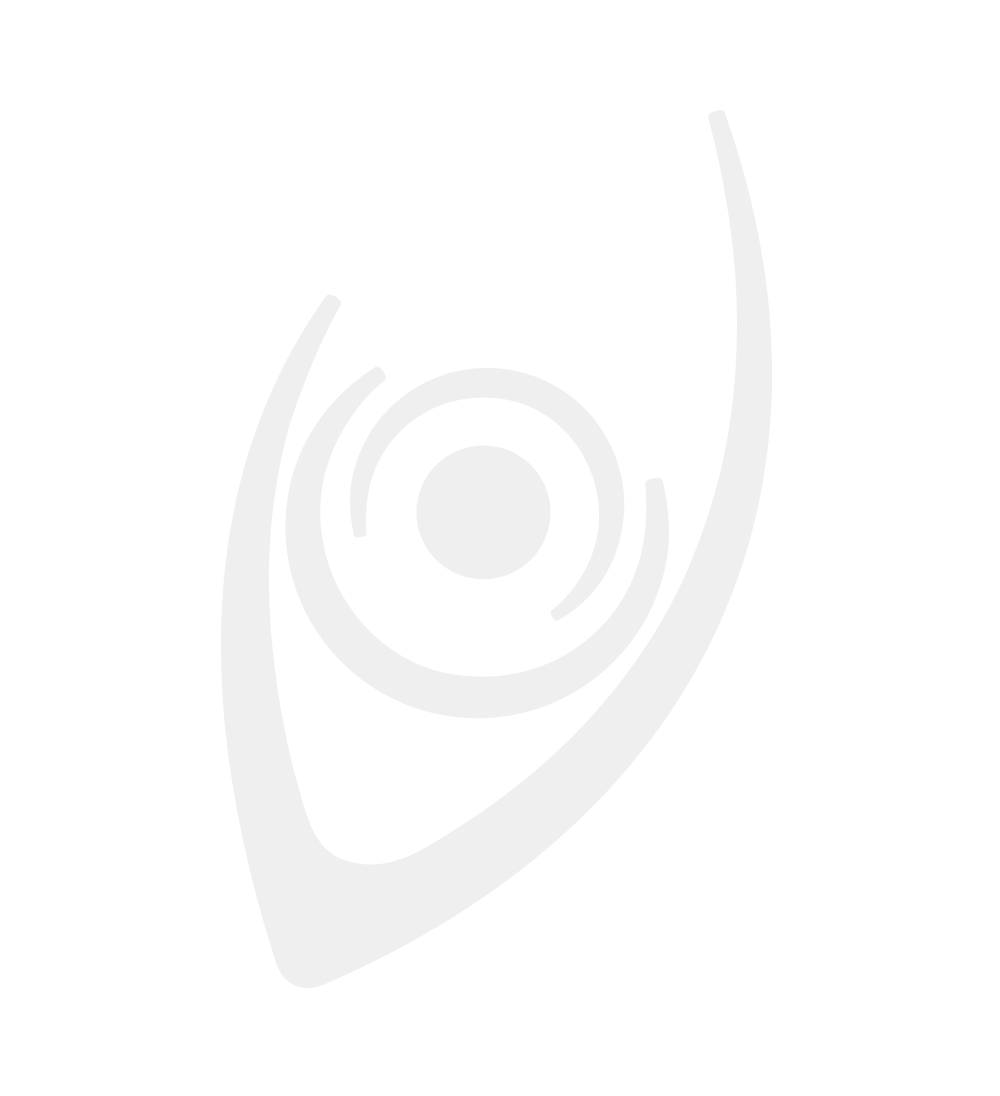 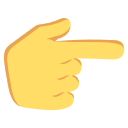 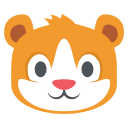 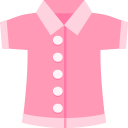 Křeček v noční košili
[Speaker Notes: V případě jakýchkoliv dotazů, přáních a tužeb nás neváhejte kontaktovat.]
Poznej film podle emojis
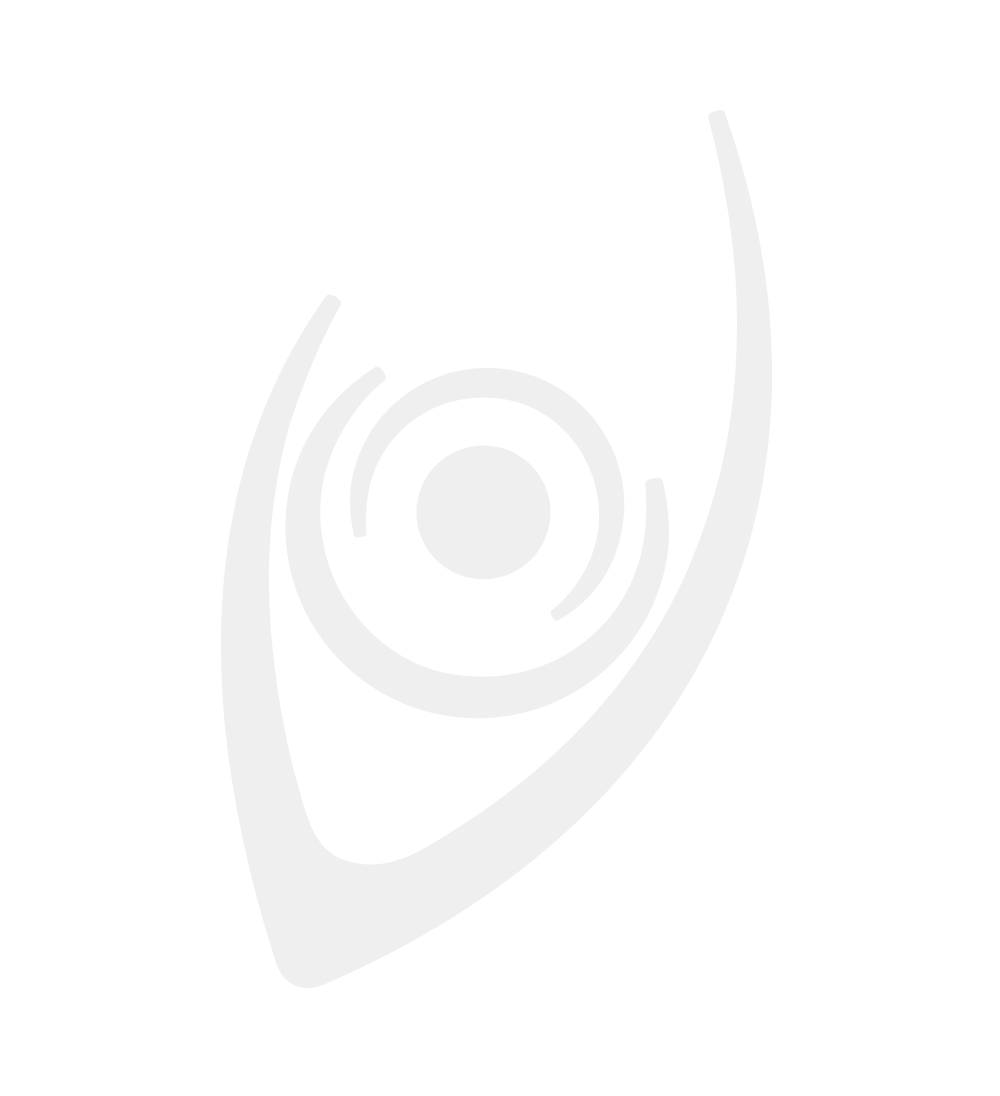 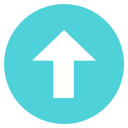 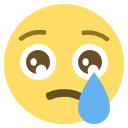 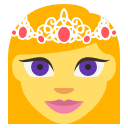 Šíleně smutná princezna
[Speaker Notes: V případě jakýchkoliv dotazů, přáních a tužeb nás neváhejte kontaktovat.]
Poznej film podle emojis
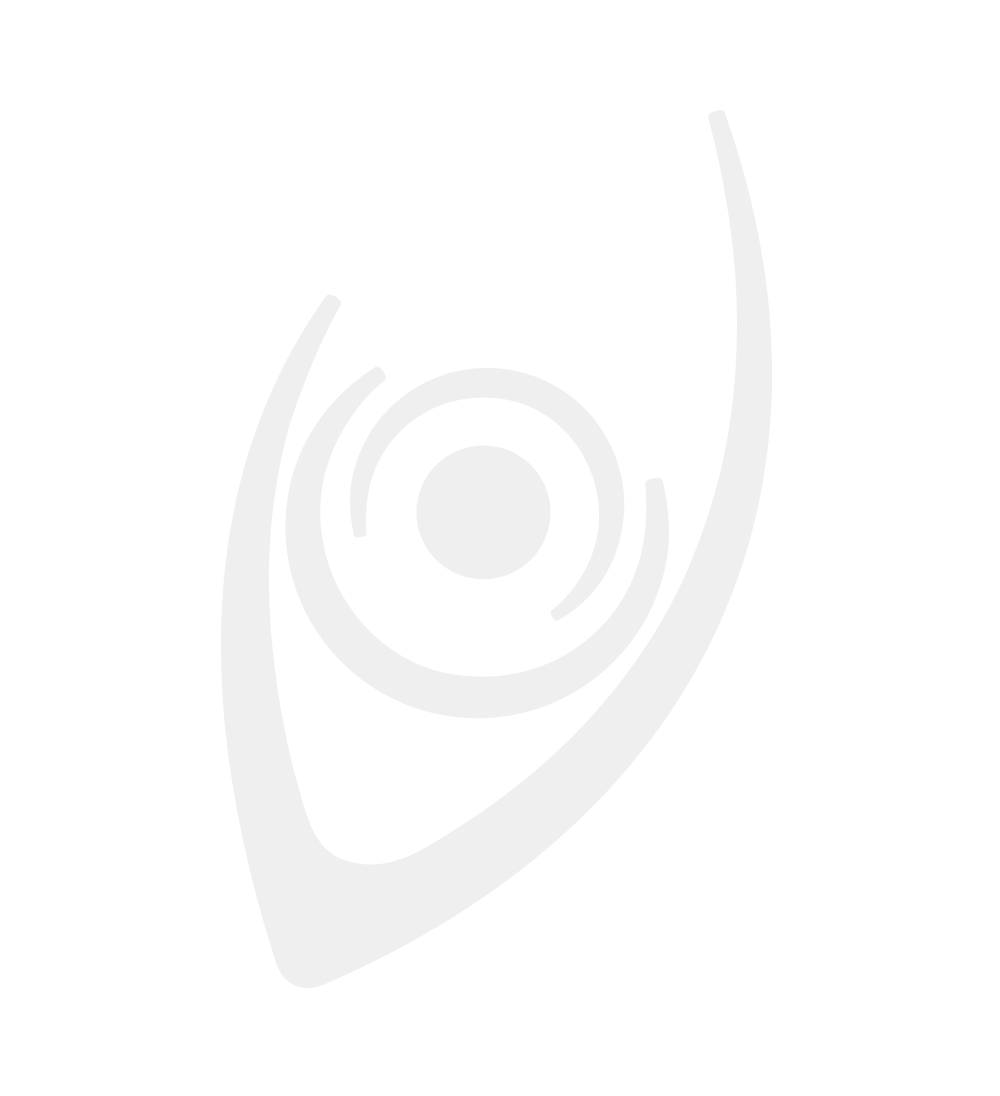 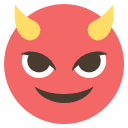 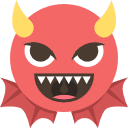 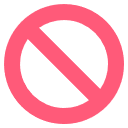 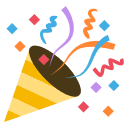 S čerty nejsou žerty
[Speaker Notes: V případě jakýchkoliv dotazů, přáních a tužeb nás neváhejte kontaktovat.]
Poznej film podle emojis
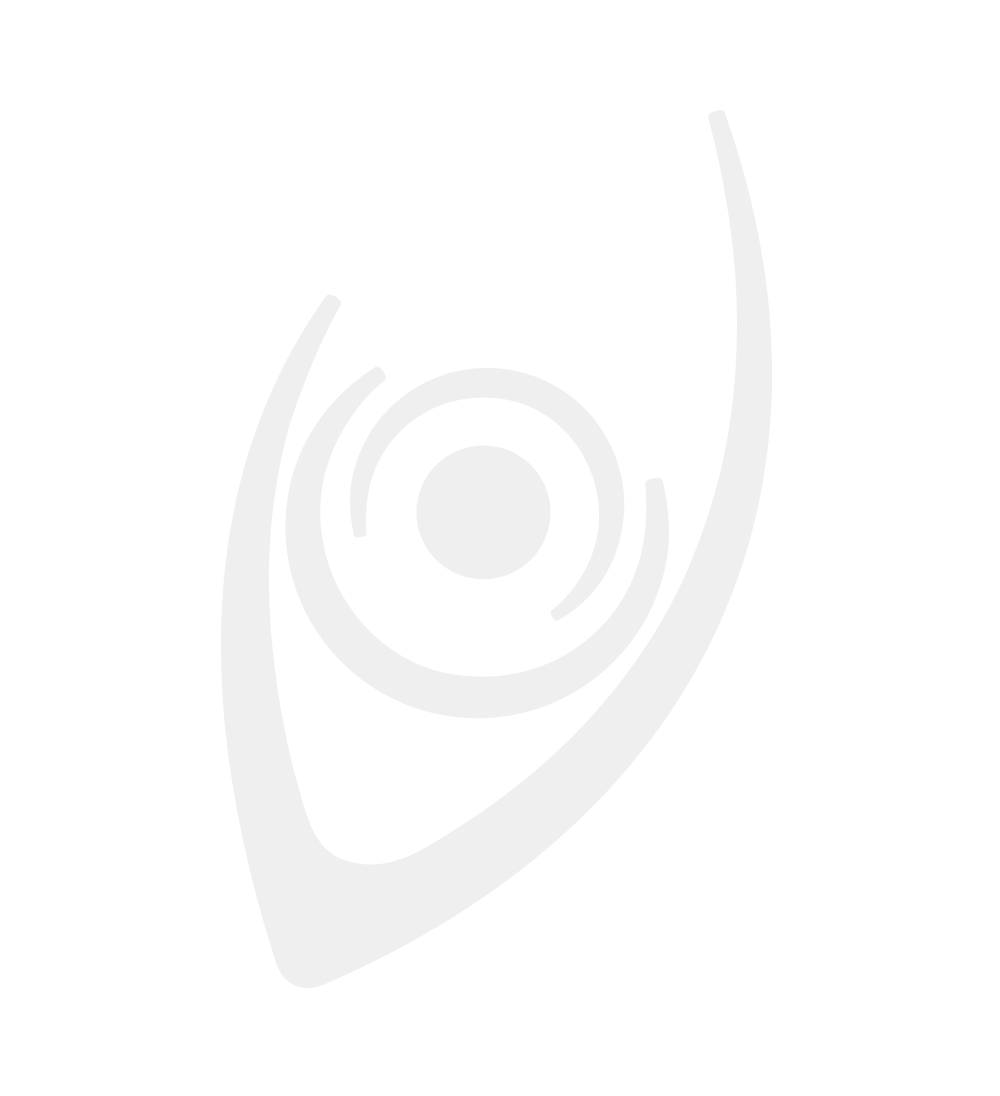 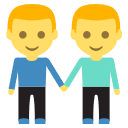 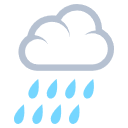 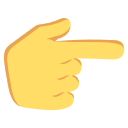 Kamarád do deště
[Speaker Notes: V případě jakýchkoliv dotazů, přáních a tužeb nás neváhejte kontaktovat.]
Poznej film podle emojis
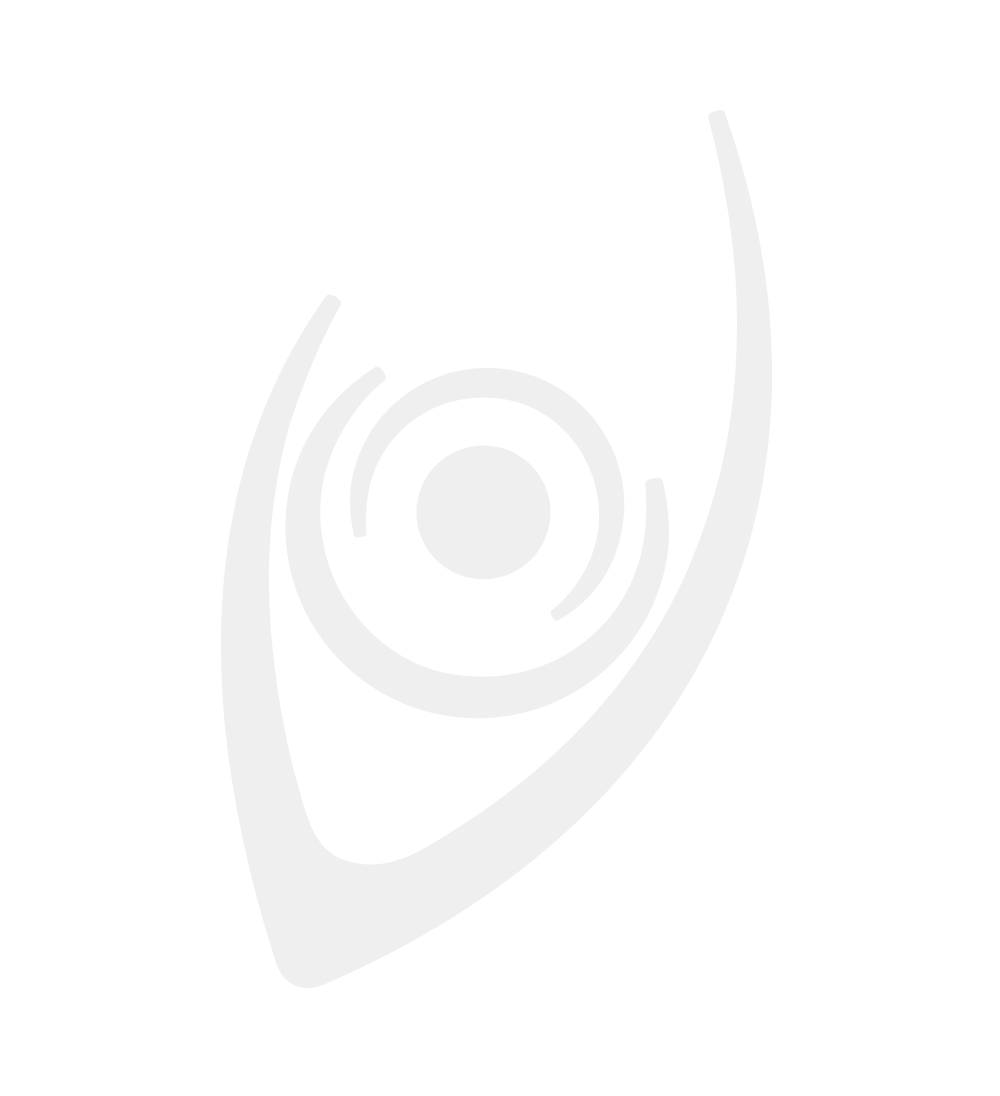 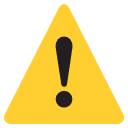 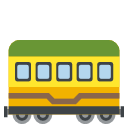 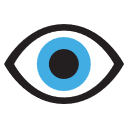 Ostře sledované vlaky
[Speaker Notes: V případě jakýchkoliv dotazů, přáních a tužeb nás neváhejte kontaktovat.]
Poznej film podle emojis
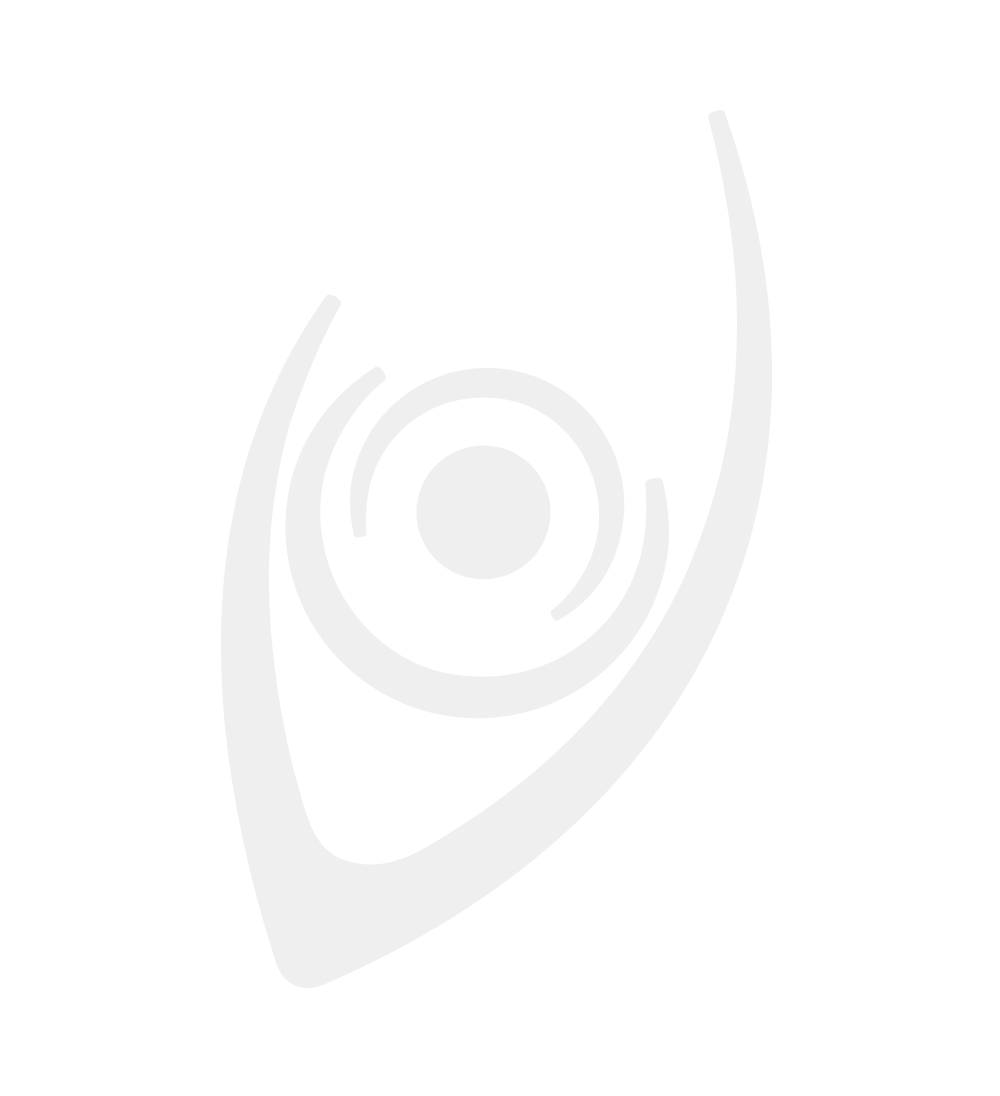 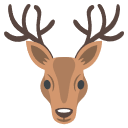 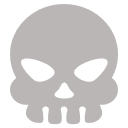 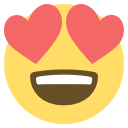 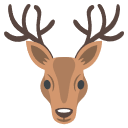 Smrt krásných srnců
[Speaker Notes: V případě jakýchkoliv dotazů, přáních a tužeb nás neváhejte kontaktovat.]
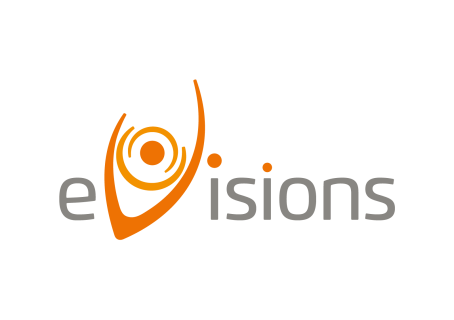 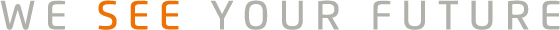 DĚKUJEME
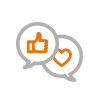 Spojte se s námi na sociálních sítích
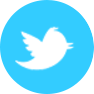 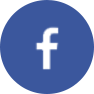 @evisions.advertising
evisions_advertising
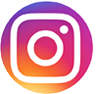 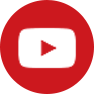 @eVisionscz
eVisions Advertising s.r.o.
eVisions Advertising s.r.o. | www.evisions.cz | info@evisions.cz | +420 775 606 637 | Prague Marina Jankovcova 1587/8A, Praha 7 – Holešovice